Omgevingsvisie Overvecht
WAAROM?
Wijkaanpak
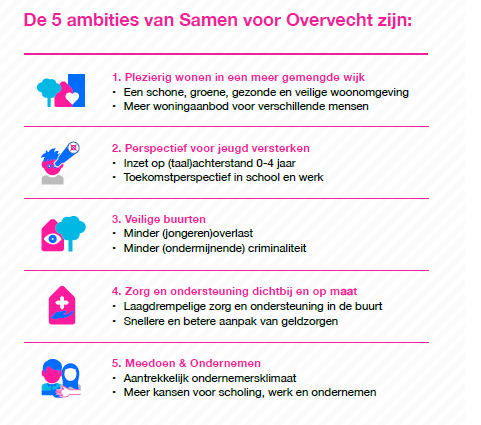 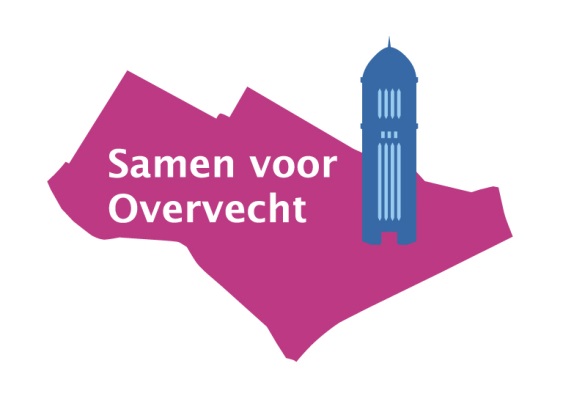 [Speaker Notes: Plek
Werken op buurt, straat of portiekniveau.

Kans
Kansen op sociaal, fysiek, veiligheid en economisch vlak verbinden waardoor ze meer effect hebben (1+1 = 3). Elke kans draagt bij aan meerdere ambities.

Coalitie
Coalities per kans sluiten om samen een zo groot mogelijk effect te realiseren.]
Utrecht groeit: en Overvecht dus ook
2020
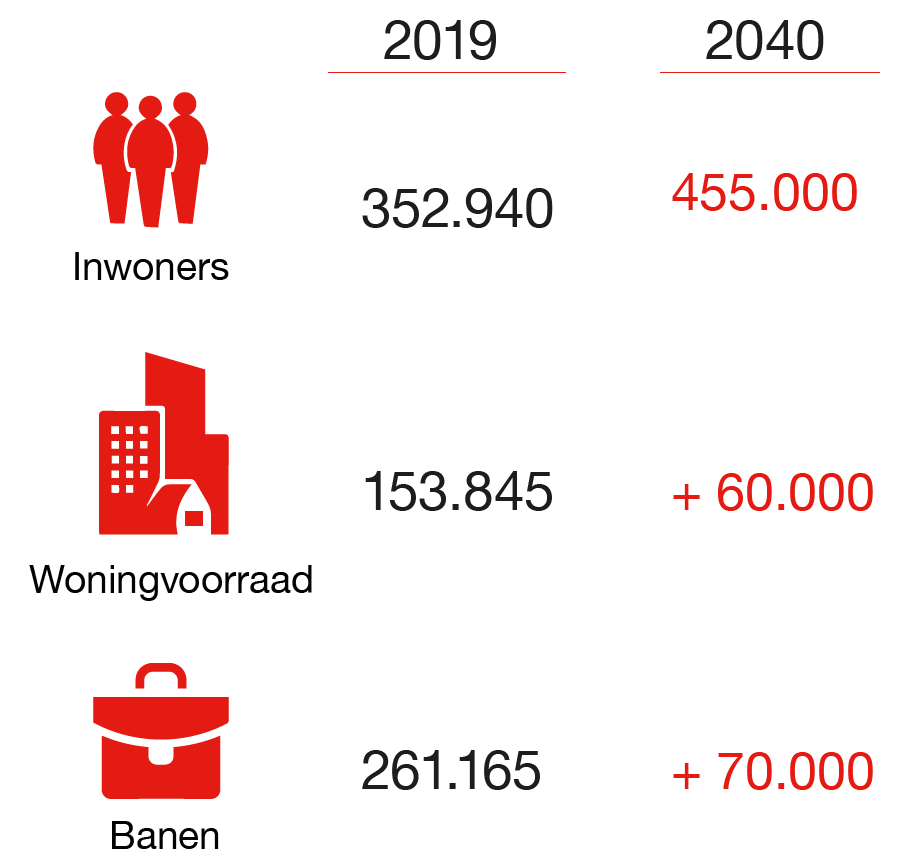 RUIMTELIJKESTRATEGIEUTRECHT2040
10-minuten stad en barcode
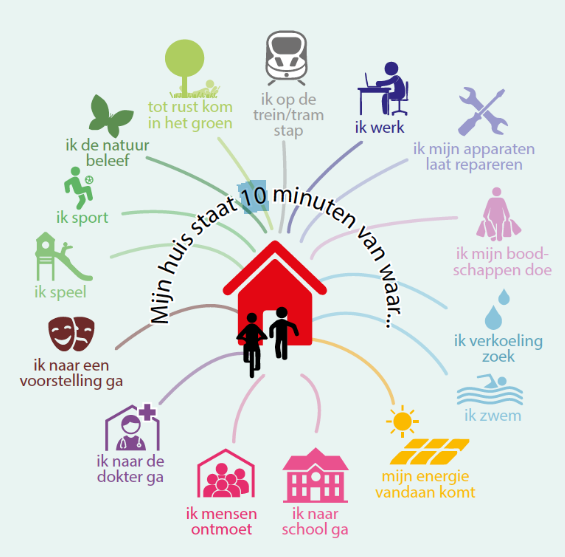 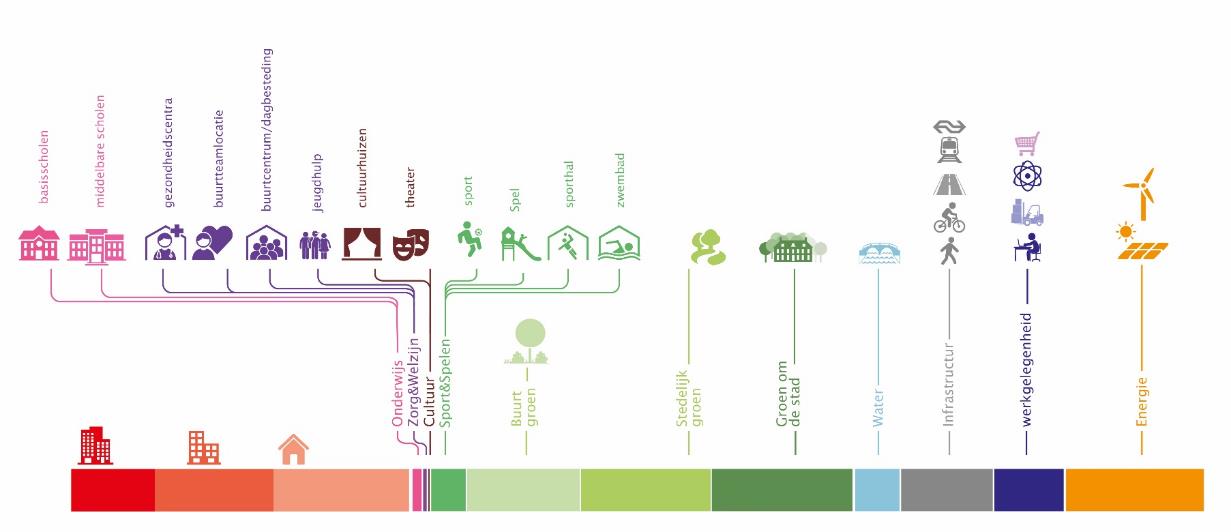 Ruimtelijke opgave Overvecht
Wijkverbetering = wijkaanpak
Utrecht Groeit
Fysiek en Sociaal
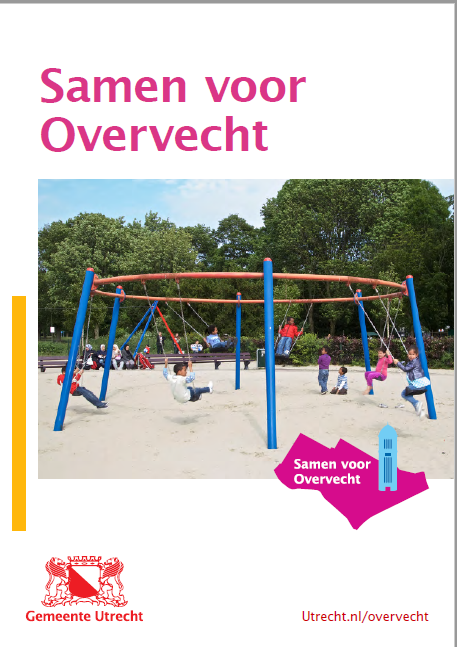 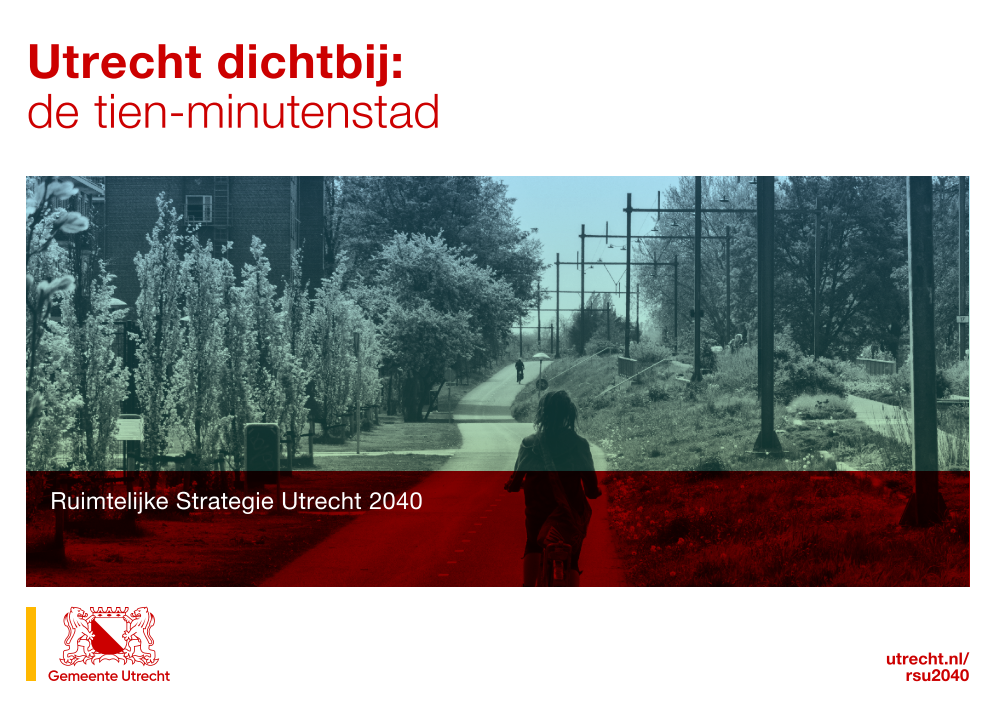 Versterken en aanvullen
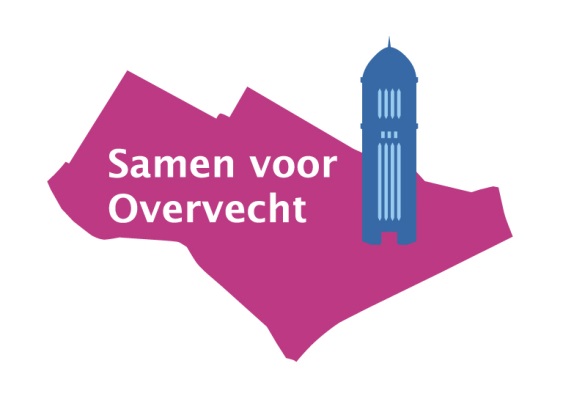 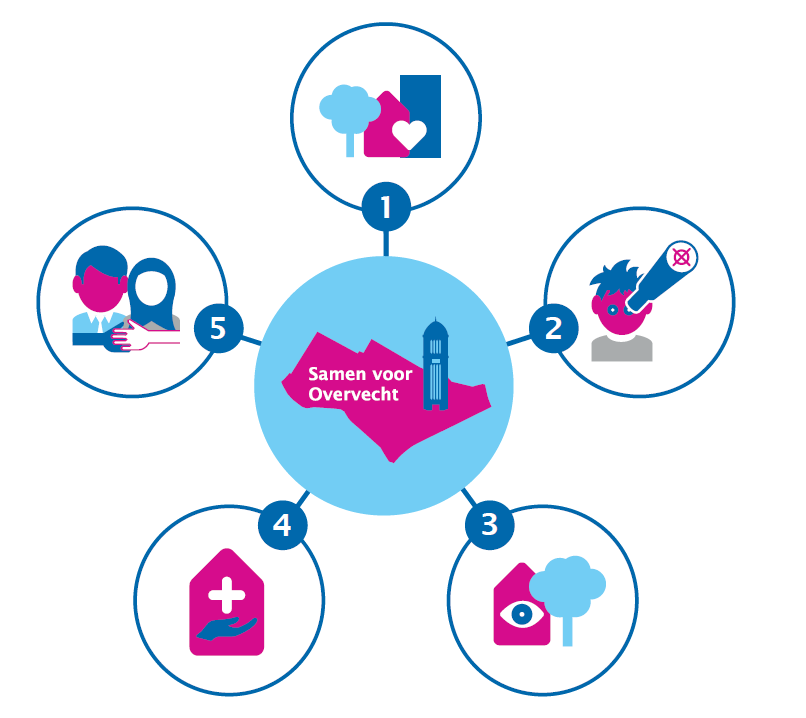 spanning
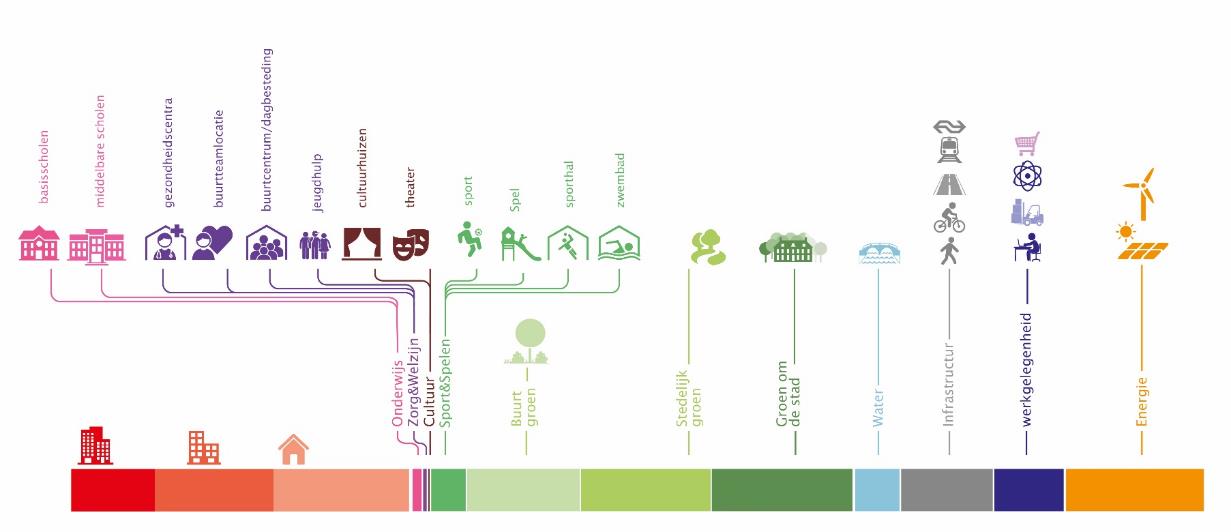 HOE?
Ruimtelijke aanpak: hoe?
Wonen: een grotere en gemengde woningvoorraad (+ 5000)
Openbare Ruimte en Groen: toevoeging van kwaliteit; meer ruimte voor verblijven en ontmoeten
Voorzieningen: beter aanbod en voorzieningen groeien mee. 
Mobiliteit: meer ruimte voor fiets, voetganger en OV, minder voor de auto. Vergroten verkeersveiligheid. 
Wijkeconomie: versterken en vergroten werkgelegenheid. Van functie gescheiden naar functiemenging (+ 3000 banen)
Wat doen we (al)?
RUIMTELIJKE PROJECTEN
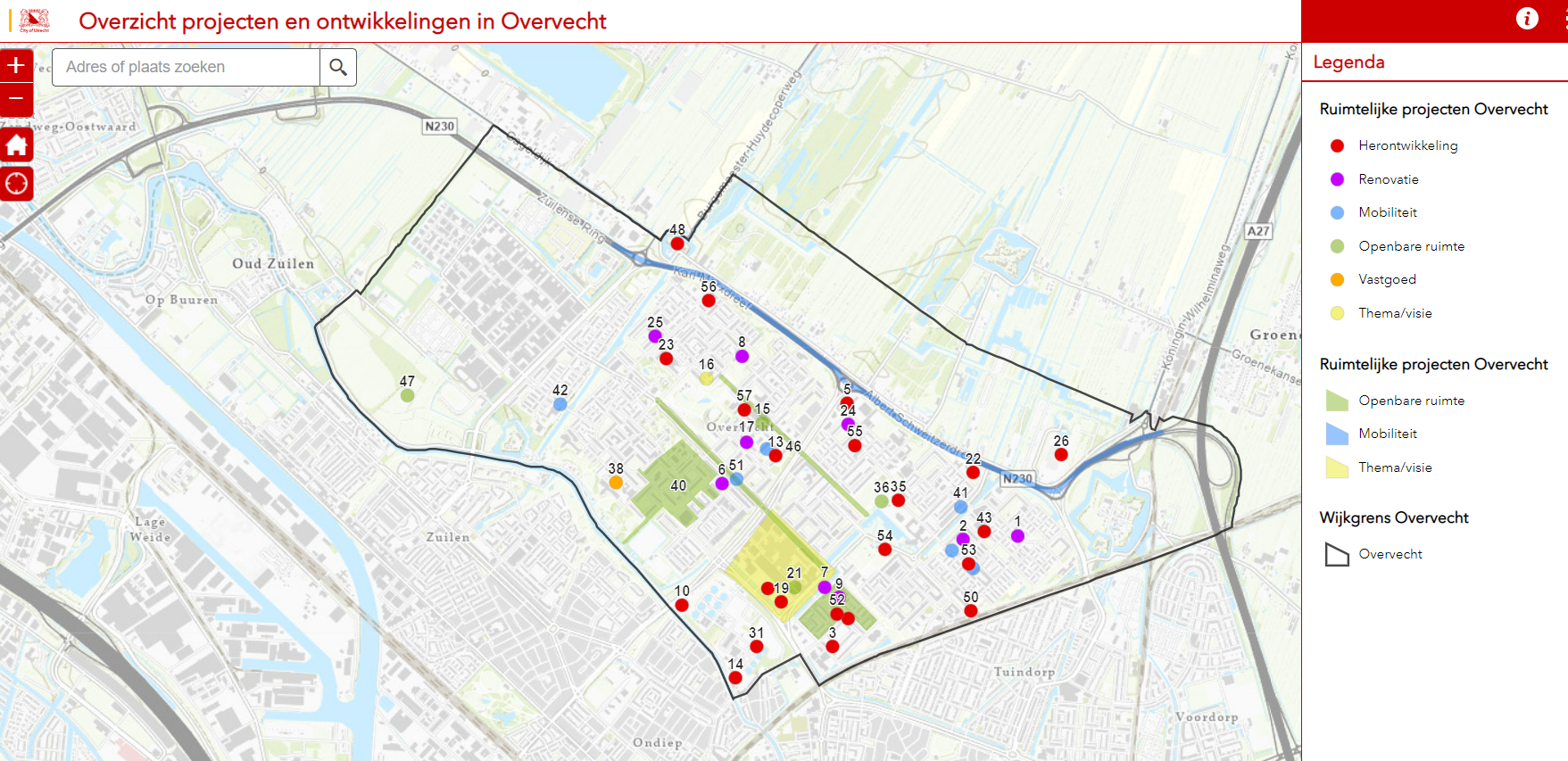 Voorbeelden (gerealiseerd)
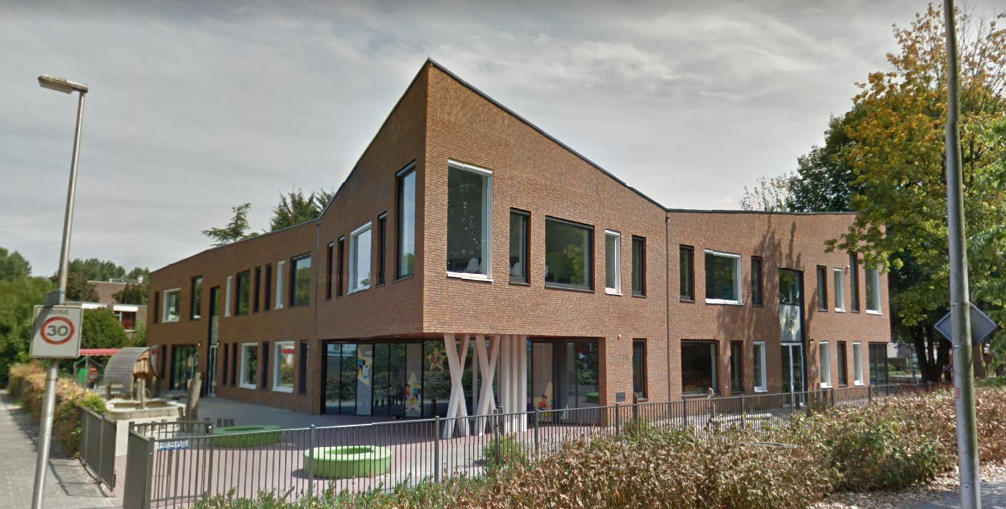 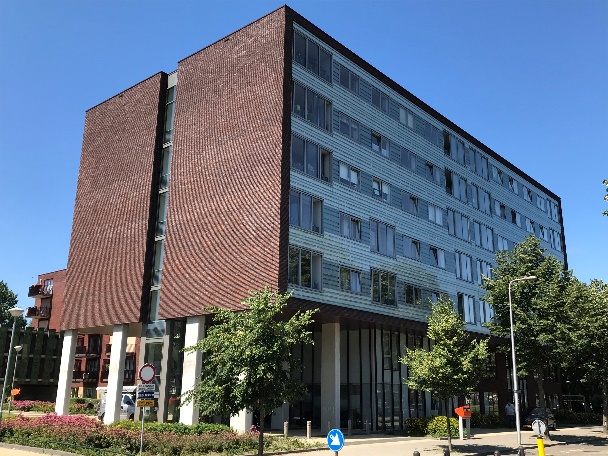 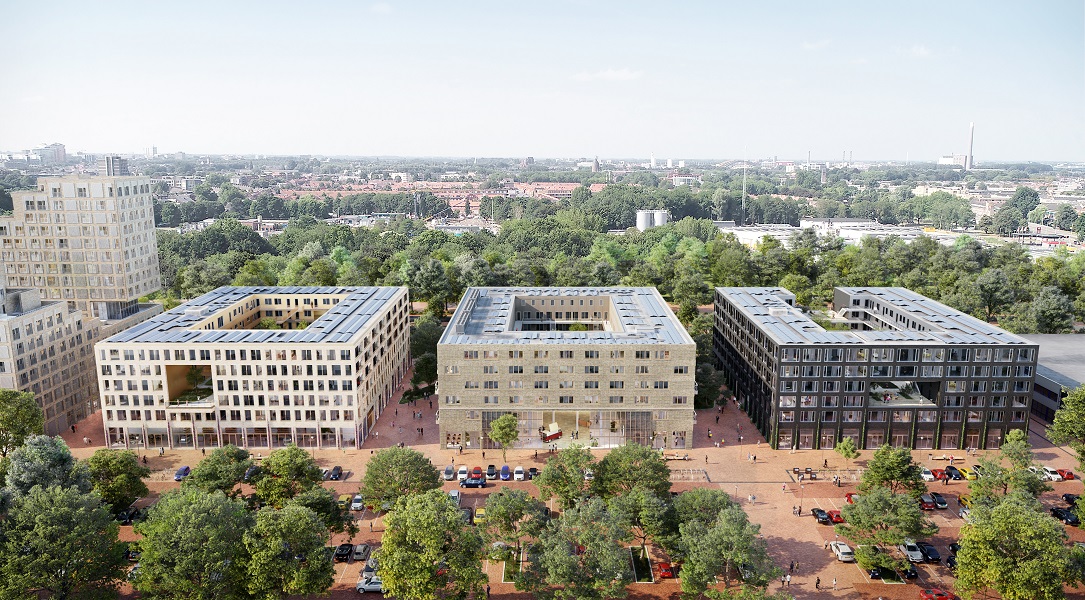 Lagere scholen
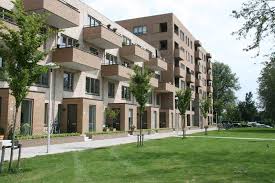 Werradreef
De Buurt
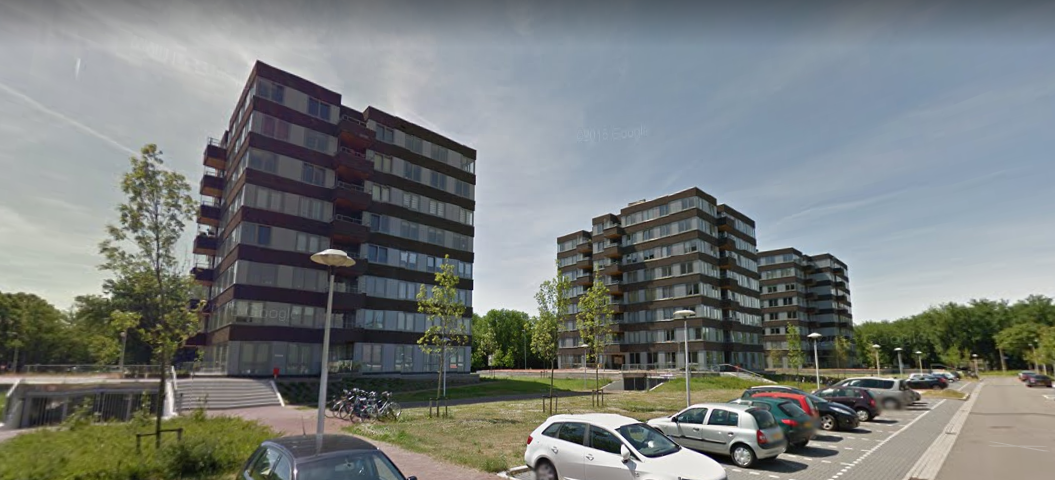 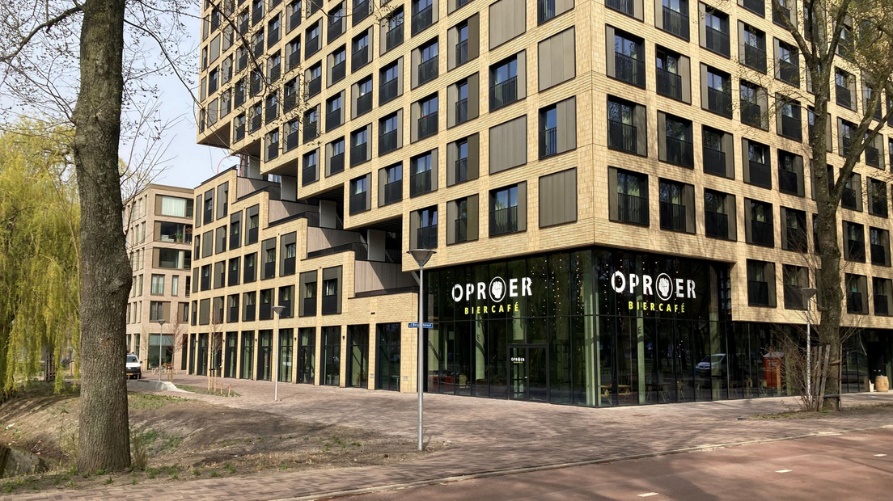 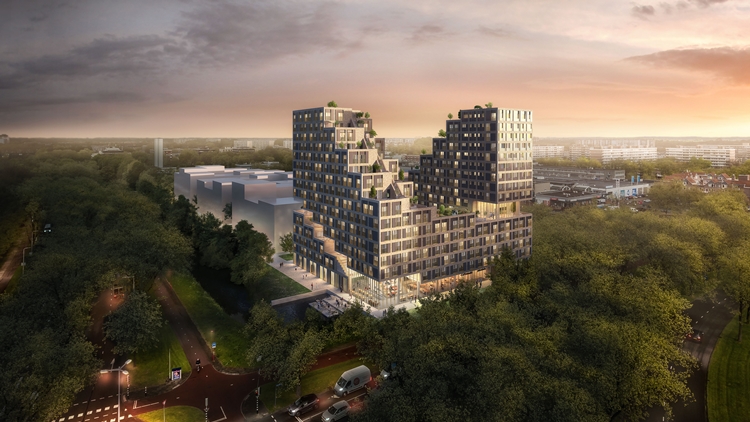 Oproer   The Fizz
Brailledreef
Maria van Hongarijedreef
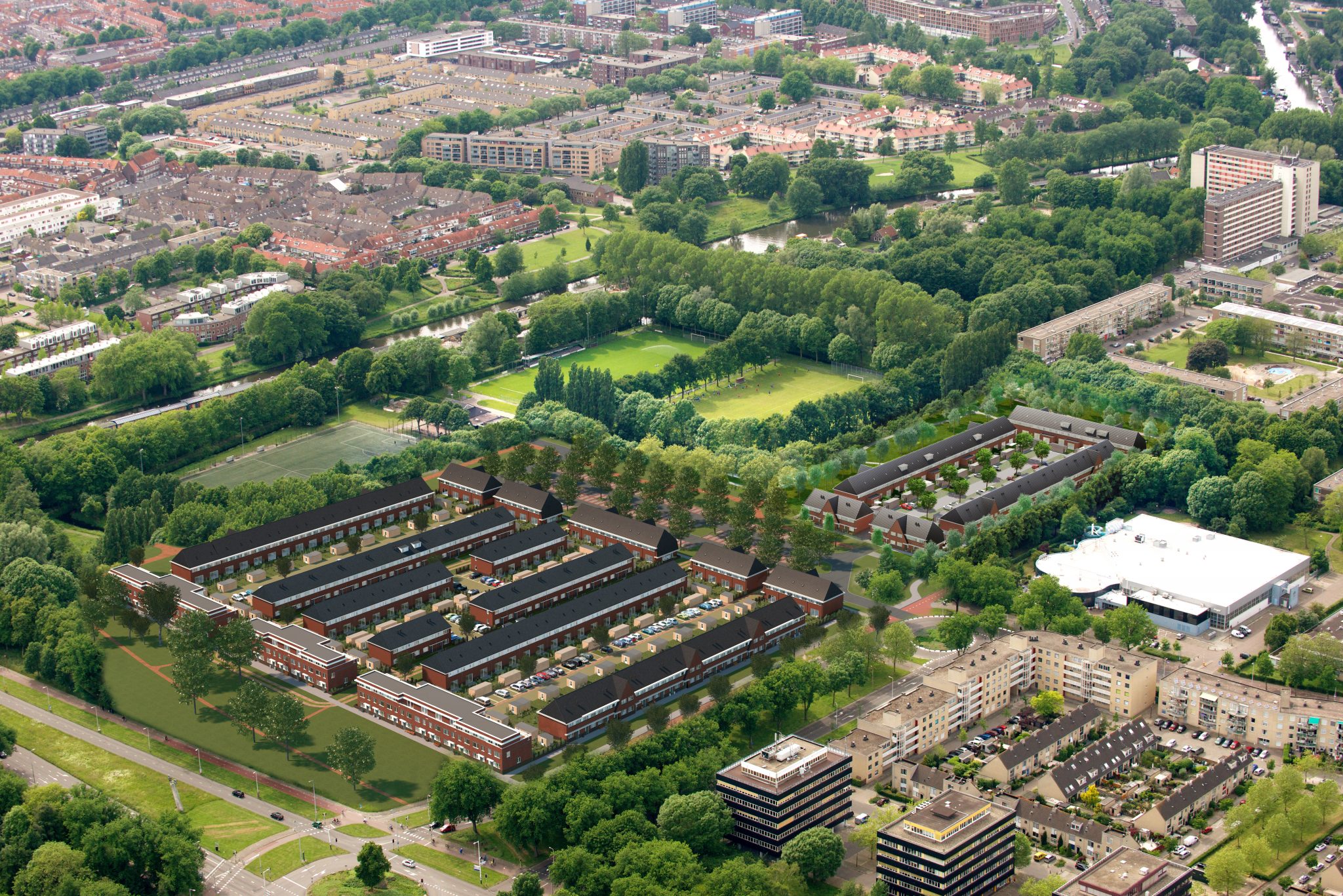 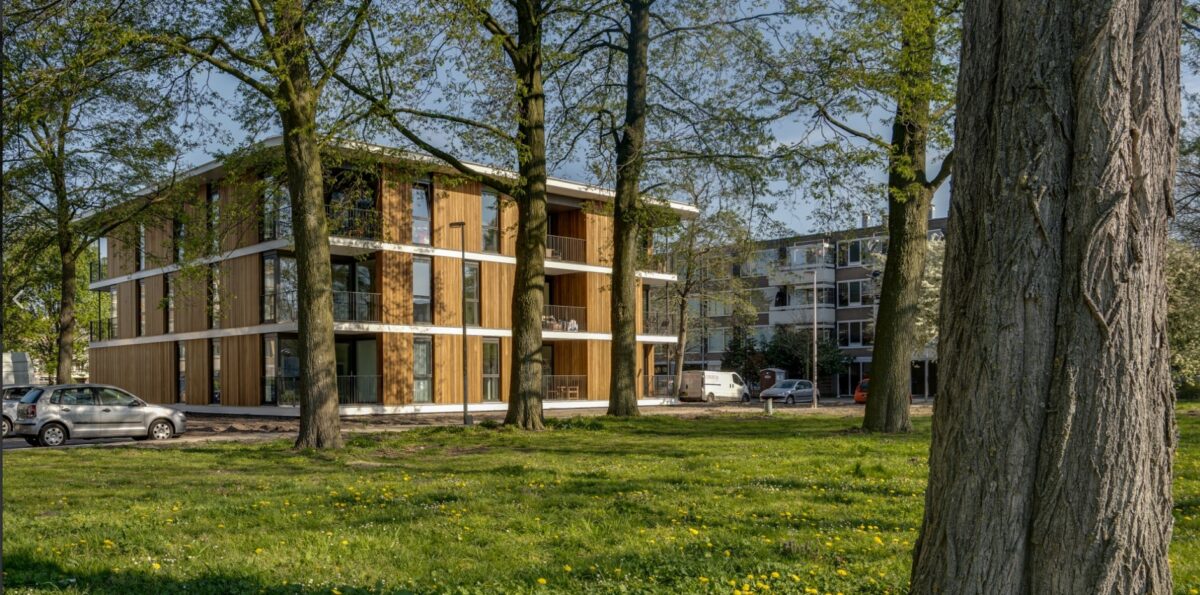 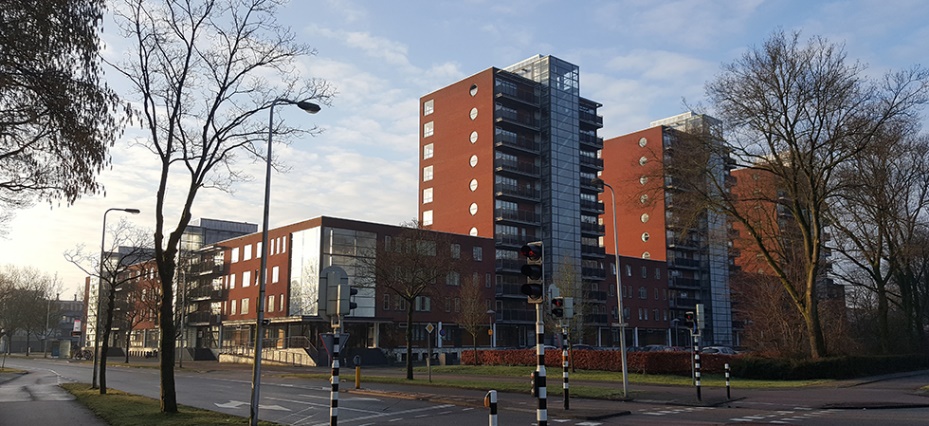 Humberdreef
Antoniuskwartier
Camposdreef
[Speaker Notes: Lagere scholen (7 in totaal)
Maria van Hongarijedreef (circa 300, sociaal, huur en vs)
De Buurt (340 huur woningen. AM)
De cube; studentenwoningen 640, met Oproer Biercafe, eerst in Cab gebouw 
Brailledreef
Humberdreef
Antoniuskwartier, 200 grondgebonden woningen op voormalig terrein ziekenhuis 
Camposdreef, voormalige school, 13 energieneutrale appartementen]
Bouwprojecten (wonen, werk, voorzieningen)
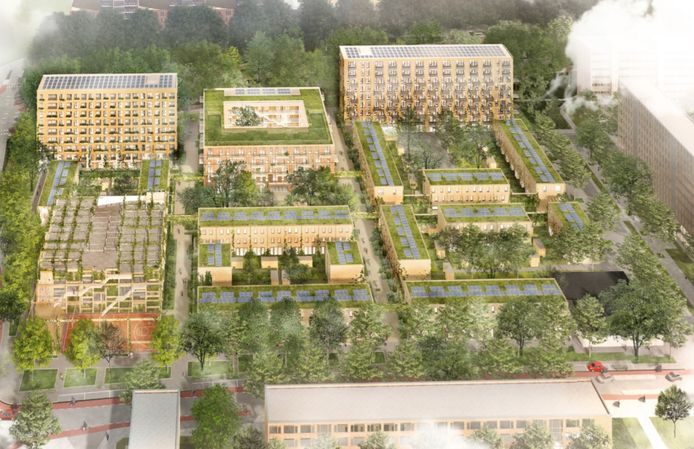 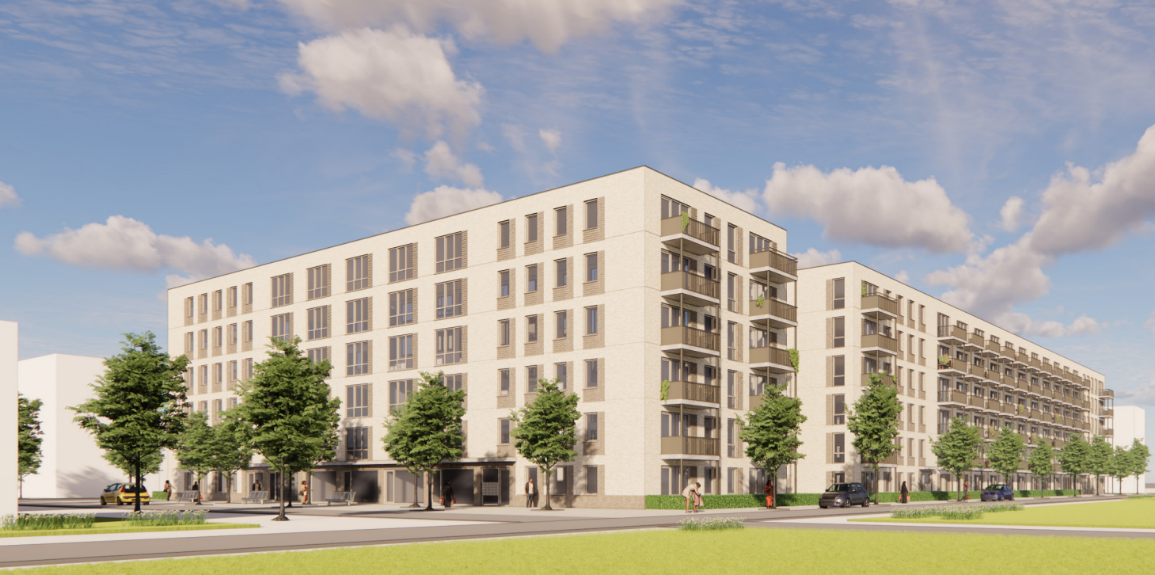 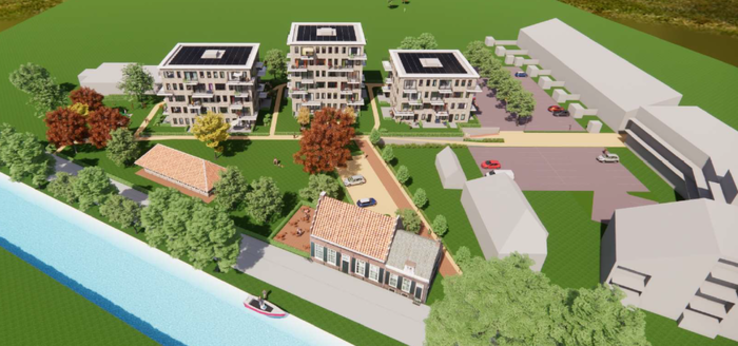 Bouwprojecten (wonen, werk, voorzieningen)
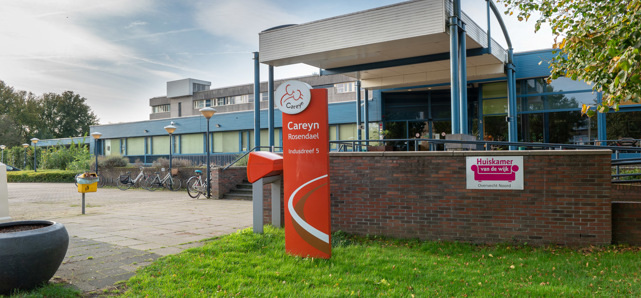 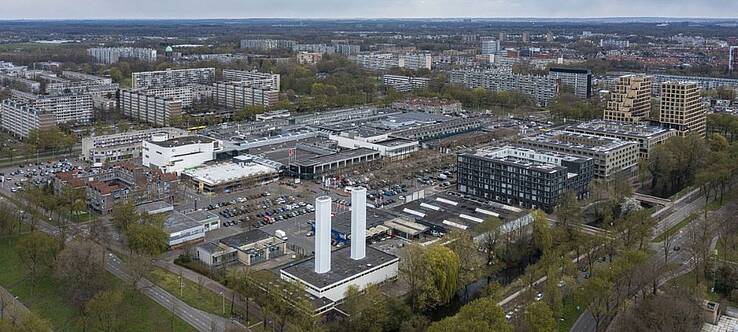 Bouwprojecten (wonen, werk, voorzieningen)
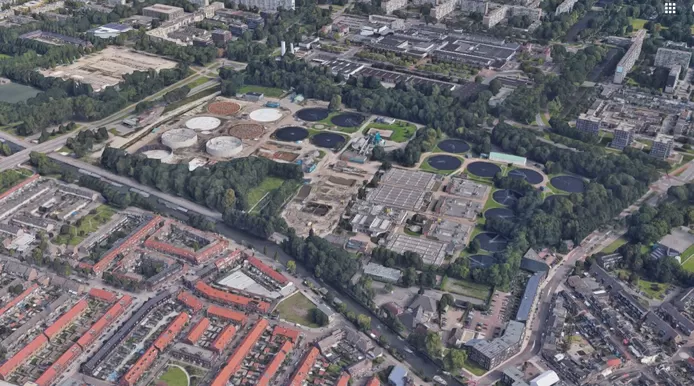 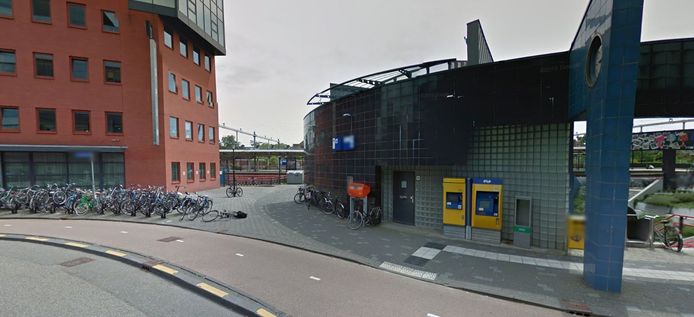 Wat hebben we nodig?
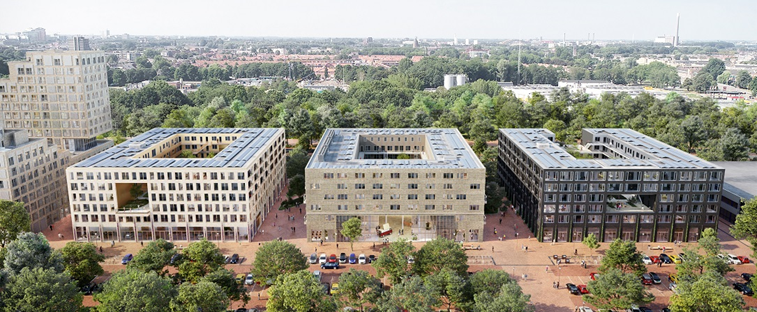 KANSEN
KEUZES
Omgevingsvisie
Overvecht
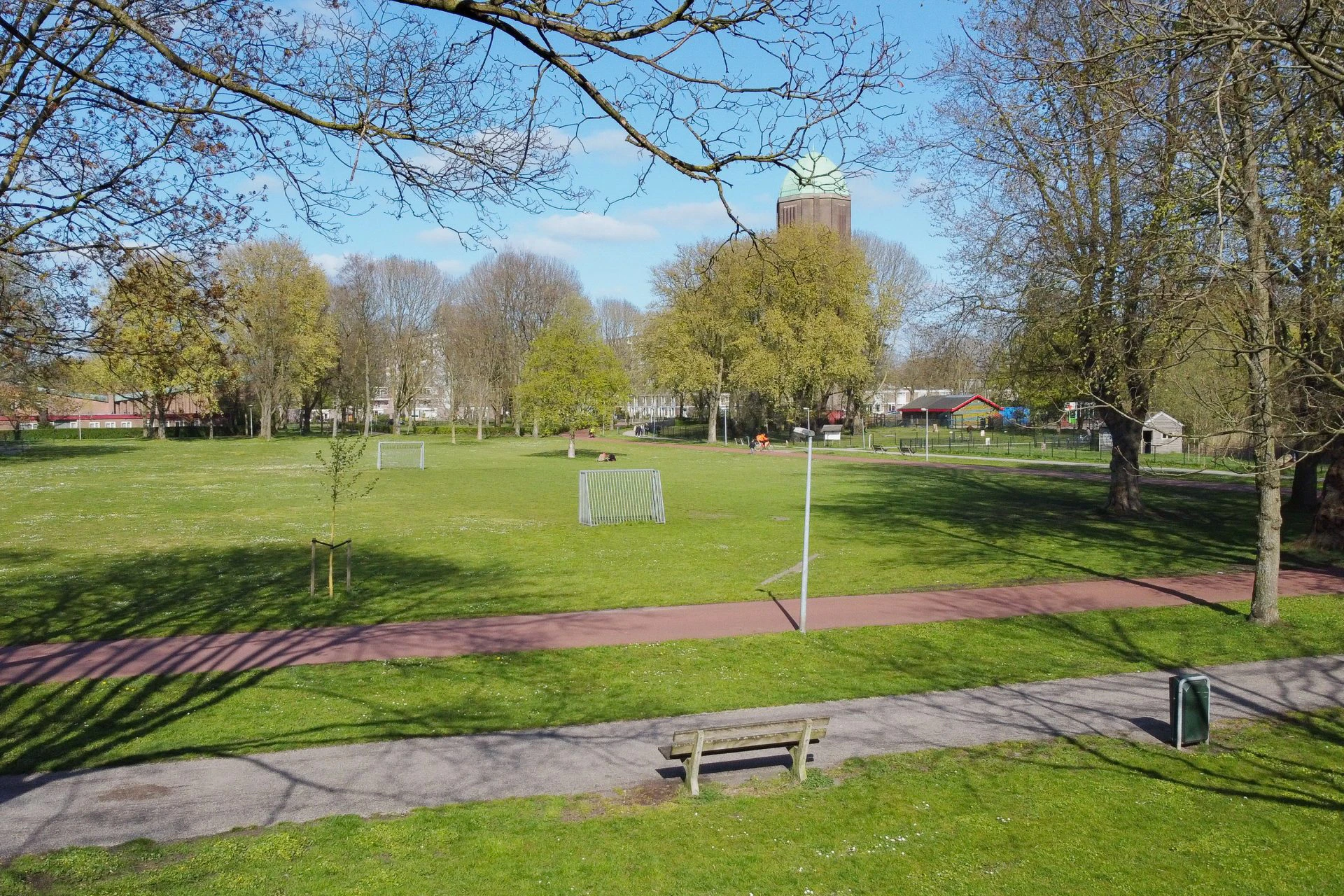 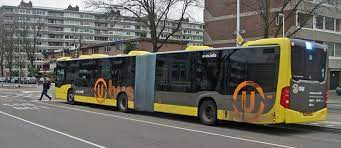 Omgevingsvisie Overvecht
We maken keuzes voor hoe we willen dat de wijk er in 2040 uit komt te zien.
Toekomstige plannen worden getoetst aan Omgevingsvisie
Omgevingsvisie Overvecht
Waar staan we nu
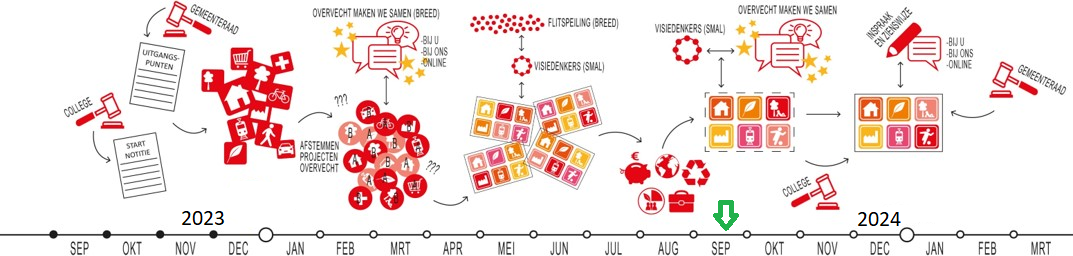 Fase 0: voorbereiding Fase 1: dilemma’s en
Fase 2: ontwerp en
onderzoek
Fase 4: inspraak en
besluitvorming
Fase 3: toetsen en
beoordelen
en basis op orde
voorkeuren
.
(
[Speaker Notes: Focus op dan ter inzage]
Keuzes
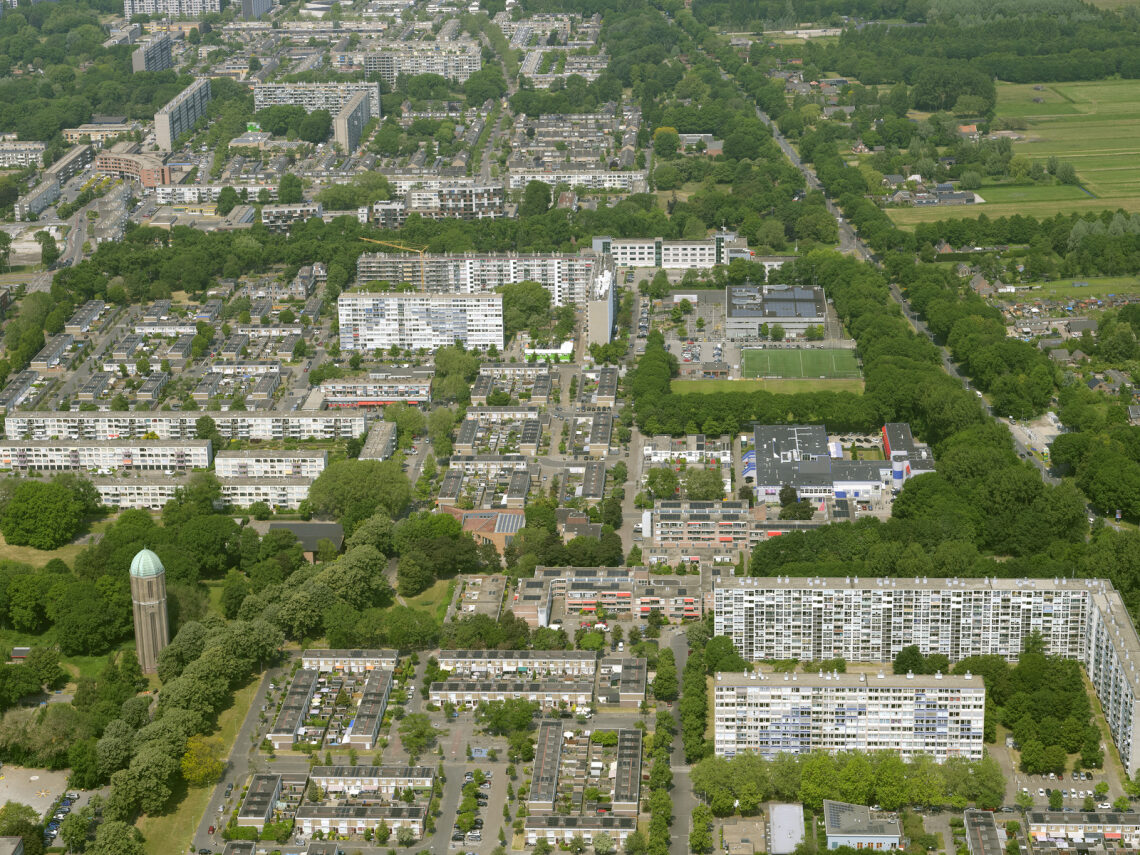 Bereikbaarheid & woningbouw
• Waar bouwen we de 5000 nieuwe woningen?
• Hoe zorgen we dat deze goed bereikbaar zijn?
• Is het huidige openbaar vervoer (bus + trein) hiervoor voldoende, of is er
een nieuwe verbinding nodig?
15
Woningtype & bewoners
• Aan welk type woningen is behoefte om in de vraag van Overvechters te
voorzien?
• Zijn dit appartementen of grondgebonden woningen?
• Hoe voegen we die toe aan de bestaande wijk?
16
[Speaker Notes: 1 Grondgebonden woningen
2 Nieuwe appartementen gebouwen
3 Bouwen op bestaande flats en nieuwe toevoegen]
Kwaliteit & transformatie
Het transformeren en toevoegen van woningen kan als middel worden
ingezet om de kwaliteit van de leefomgeving te verbeteren.
• Op welke plekken in de wijk is hieraan behoefte? En welke plekken moeten
juist zo blijven als ze zijn?
• Moet er hiervoor gesloopt worden of kunnen de huidige woningen worden
getransformeerd?
17
[Speaker Notes: 1 Zorgen voor ogen op straat
2 Levendigheid dmv nieuwe bebouwing
3 Ontmoetingsplekken en entrees op maaiveld]
Voorzieningen & werken
Met de toename van het aantal bewoners neemt ook de behoefte aan banen
en voorzieningen toe.
• Welk type ruimtes moeten worden gemaakt in de wijk om hieraan een
plek te bieden (bijv voor nieuwe buurtcentra, lokale ondernemers, enz),
en waar in de wijk moeten die landen?
18
[Speaker Notes: 1 Gemeenschappelijke binnentuin
2 KLeinschalige buurtwinkels
3 Nieuwbouw met horeca en winkels op BG]
Verdichten en vergroenen
Met toename van het aantal bewoners is ook behoefte aan meer groen.
• Welk groen moet worden behouden, waar groen toegevoegd, waar
verbeterd?
• Op welke plekken zou bouwen in het groen acceptabel zijn?
19
[Speaker Notes: 1 Park de Gagel en Park de Watertoren belangrijke groene plekken
2 Meer variatie in het groen
3 Waar bouwen in het groen?]
Verdichten & vergroenen
Dit vereist ook andere invulling van mobiliteit: minder straatparkeren,
minder brede straten.
• Waar willen we dat, waar juist niet?
20
[Speaker Notes: 1 Transformeren van parkeerplaatsen naar groenzones en ontmoetingsplekken
2 Autoluwe straten / buurten]
Participatieproces
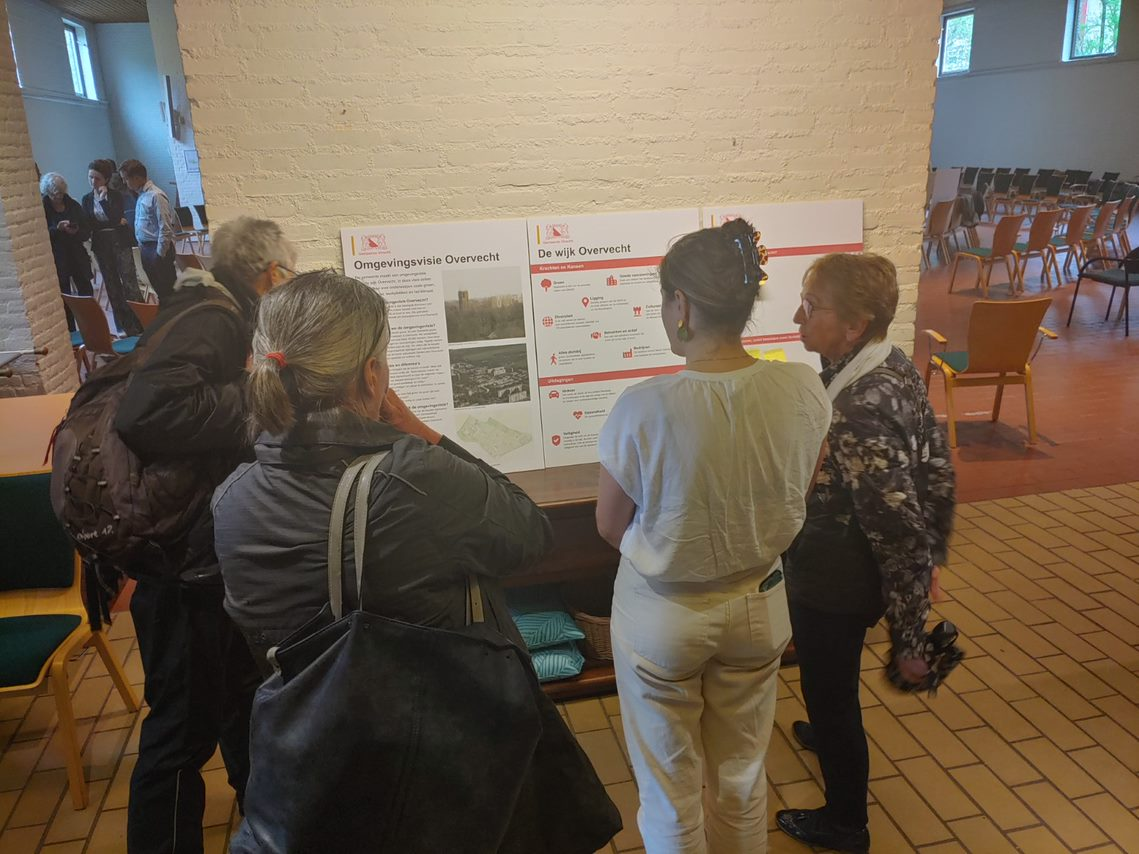 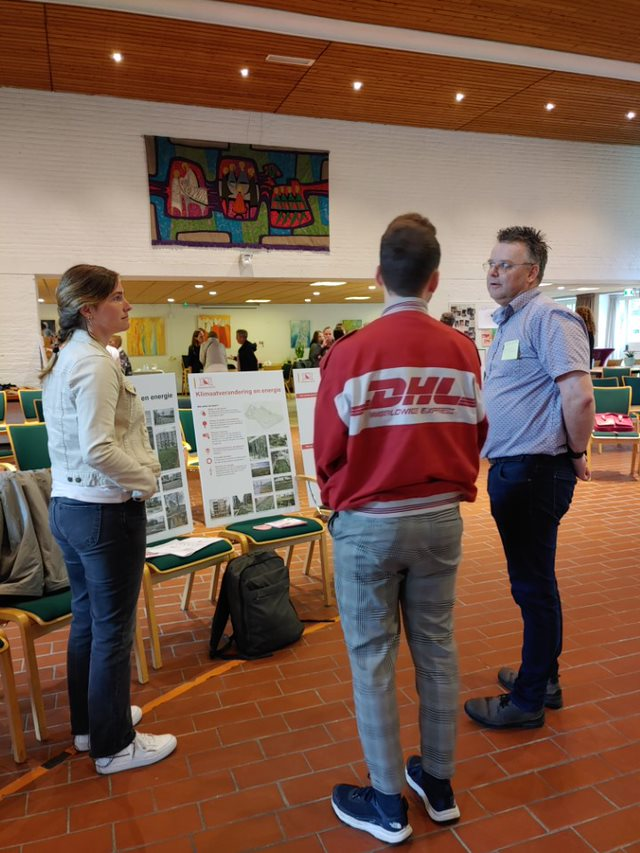 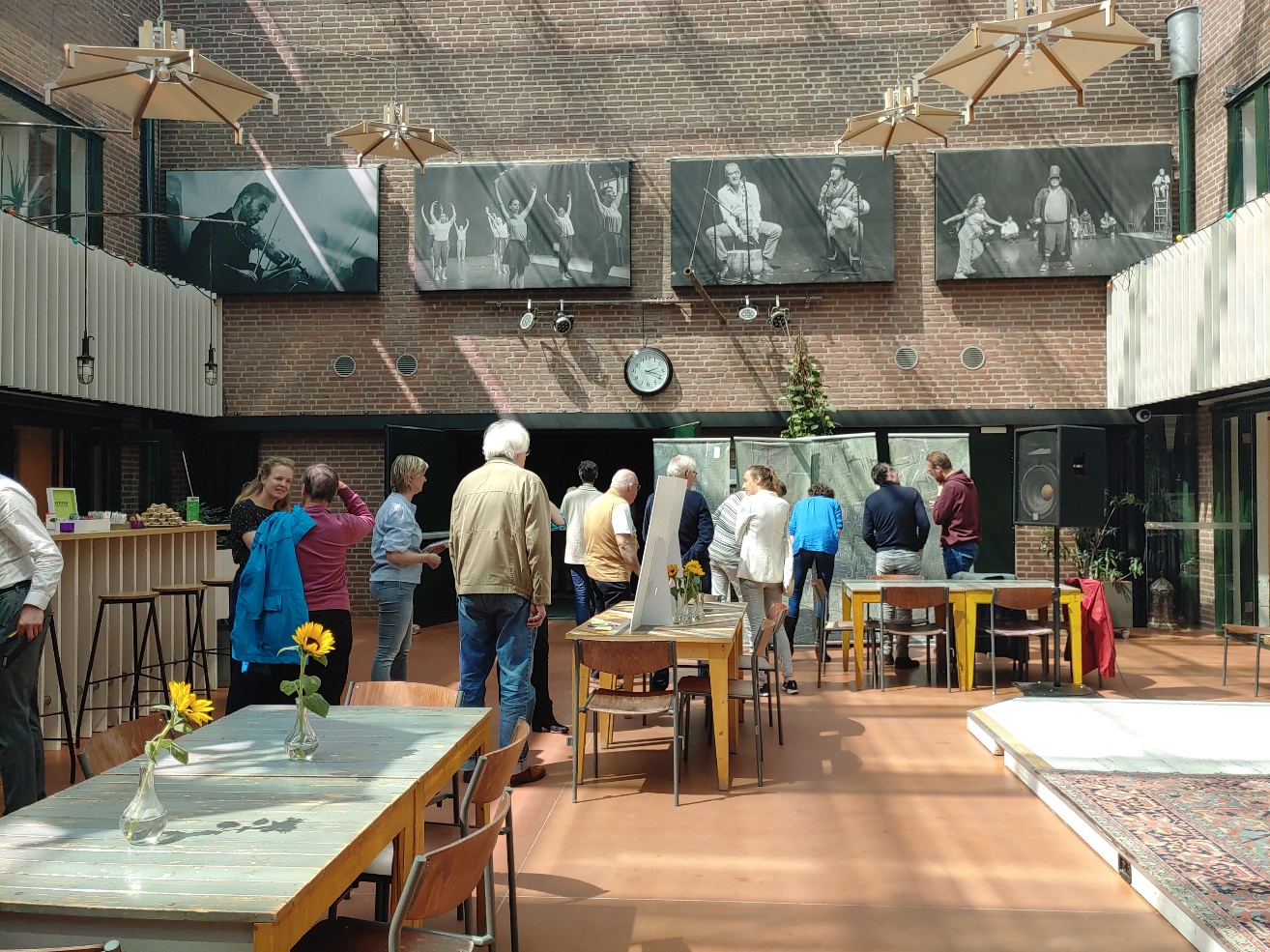 Opbrengst participatie
Wat vind jij mooi of goed in Overvecht?
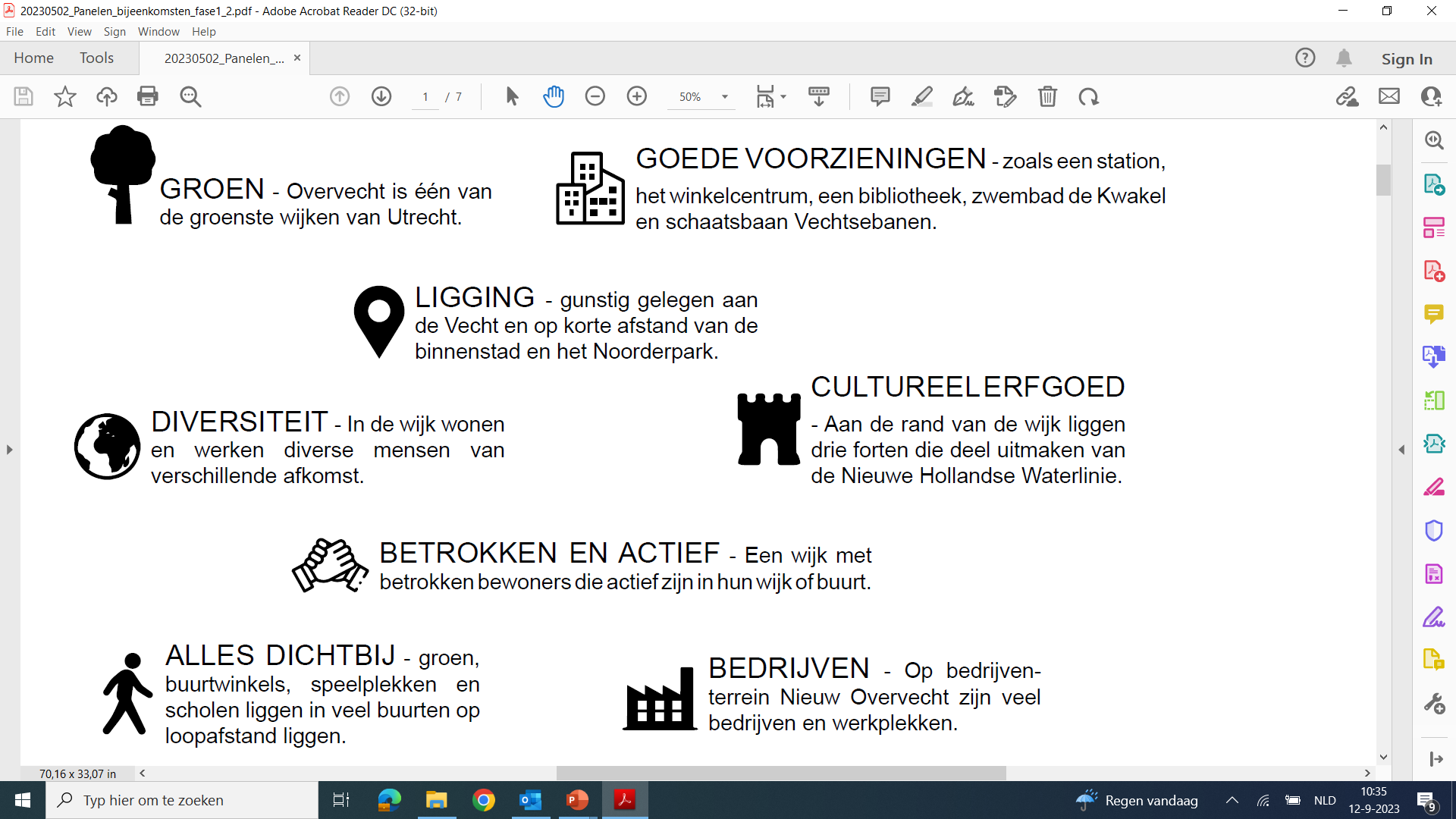 RUIMTE &
[Speaker Notes: Kwantitatieve weergave online opbrengst.]
Opbrengst participatie
Wat moet er volgens jou gebeuren zodat bewoners meer tevreden zijn over de wijk of hun buurt?
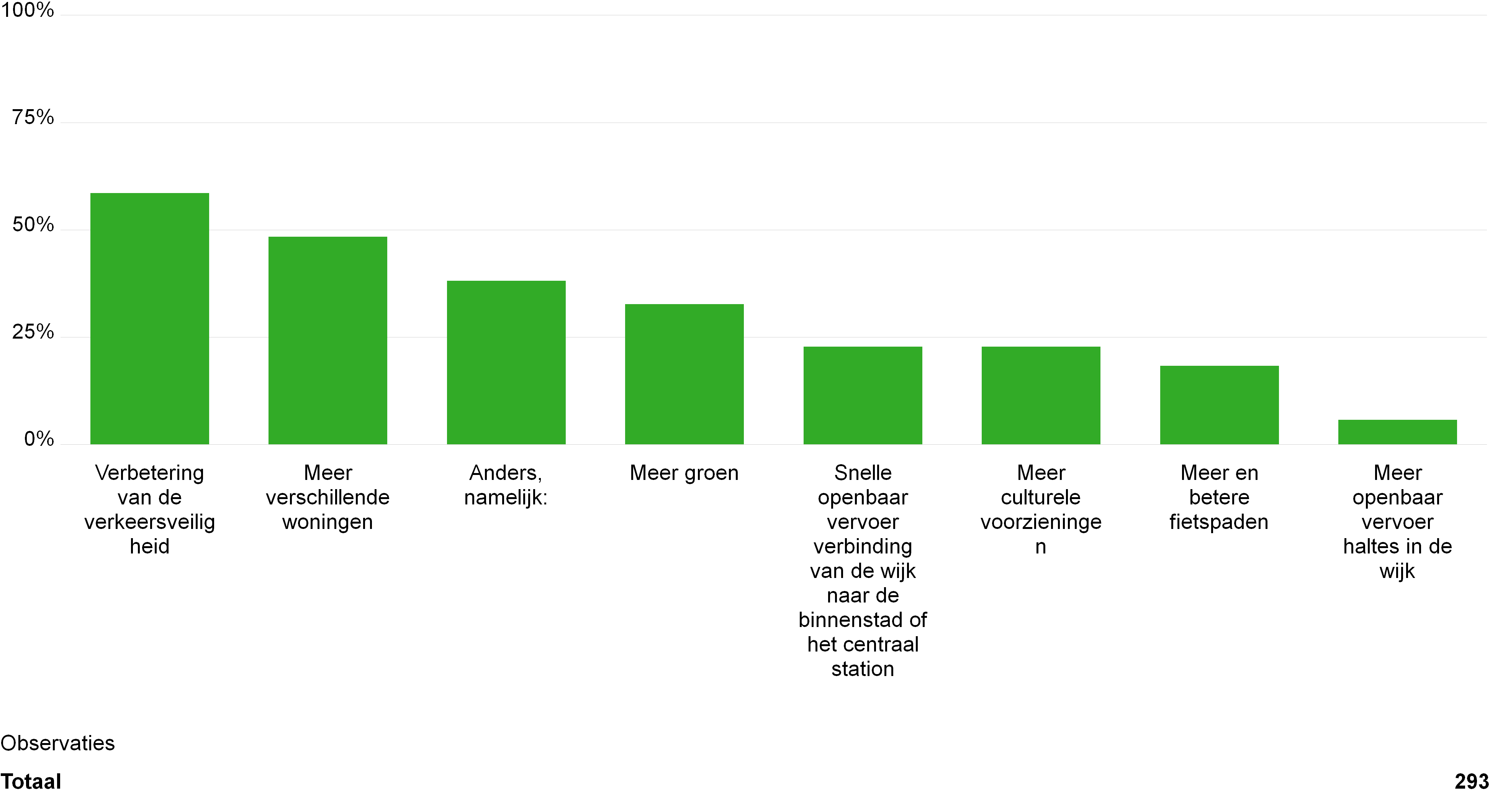 [Speaker Notes: Kwantitatieve weergave online opbrengst.]
Belangrijkste dilemma’s
Bouwen versus groen
Behoud sociale cohesie versus sloop-nieuwbouw
Bereikbaarheid auto versus verkeersveiligheid en ruimtelijke kwaliteit
Snel OV maar verder lopen versus langzamer OV dichterbij huis
Rust versus drukte in het groen
Investeren in groen: kwaliteit versus kwantiteit
Onderhouden groen versus natuurlijk groen
Groene energie voor de wijk versus windmolens in Noorderpark
Haalbaarheid versus …
Opbrengst participatie: verdiepende vragen
Bouwen
Niet in hoofdgroenstructuur
Mooi en gewaagde architectuur
Vooral betaalbare huur- en koopwoningen, maar ook koopwoningen in midden- en hoger segment

Soort woningen waar behoefte aan is:  
Betaalbare seniorenwoningen  
Speciale woonvormen met gemeenschappelijke ruimtes/voorzieningen of gedeelde woongroepen
Woningen voor gezinnen  
Studenten en starters woningen  
Woningen met tuinen  
Woningen voor jonge ouderen
Gecombineerde functies, zoals op de begane grond winkels/voorzieningen en daar boven woningen
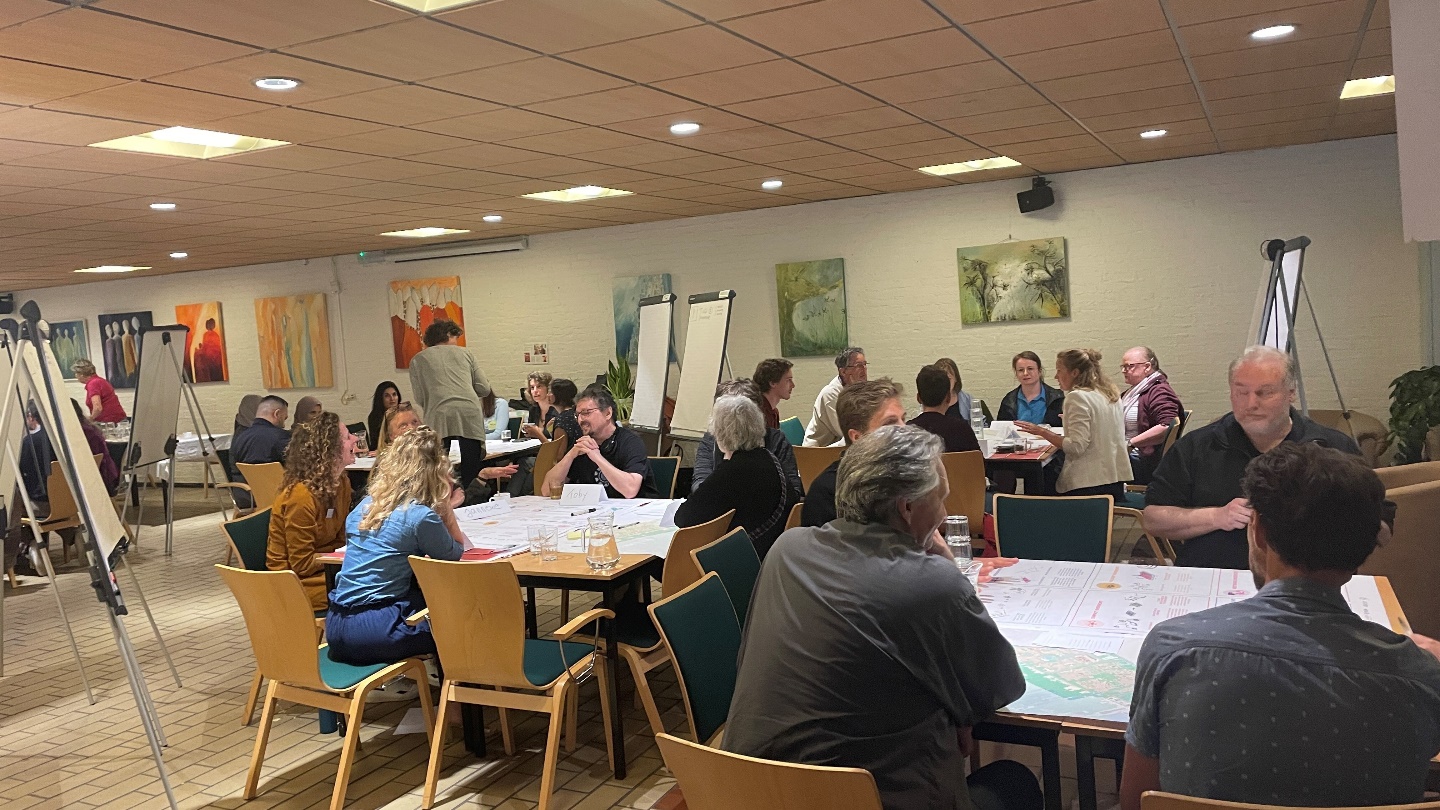 Proces en participatie
Denkrichting (voorbeeld 1)
Sportstrook
Verdichting
Franciscusdreef
Gebouwen
in het groen
Uitbreiding
Vechtzoom
HOV-
verbinding
Verdichting
centrum
Verdichting
station
Denkrichting (voorbeeld 2)
Sportstrook
Sterke randen van
stedelijke eilanden
Groene
lint
Uitbreiding
Vechtzoom
Verdichting
stempels
Verdichting
centrum
HOV-
verbinding
Woningbouw - compact
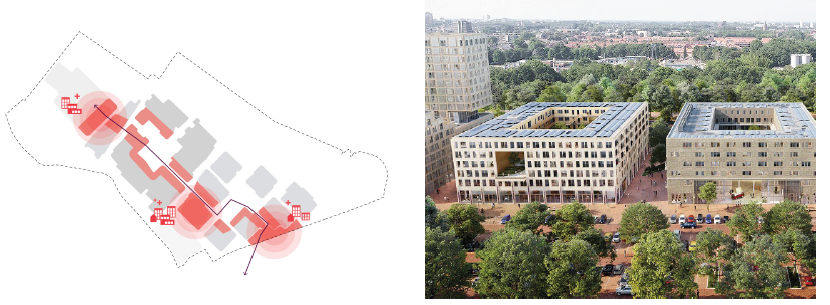 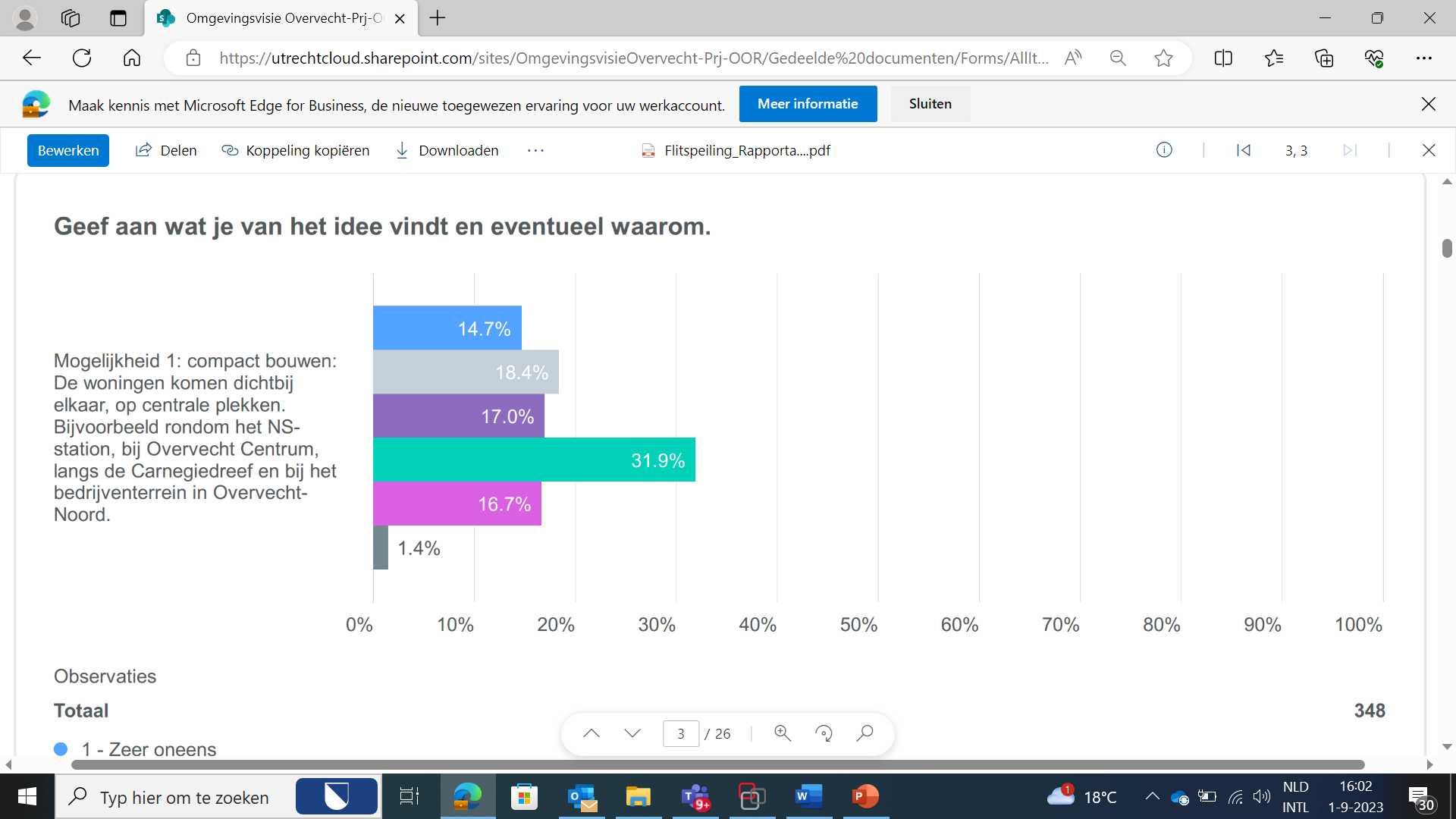 Slecht idee
Matig idee
Neutraal
Goed idee
Zeer goed idee
Geen mening
Voordelen
Concentreren op locaties zoals Centrumgebied, rond station Overvecht is een goede optie
Versterkt community, dichtbij centrale faciliteiten, raakt de natuur minder, beperkte verstoring tijdens bouw
Nadelen
Teveel de hoogte in, moet met diversiteit gebouwd worden 
Gevaar voor bestaande groen
Woningbouw - verspreid
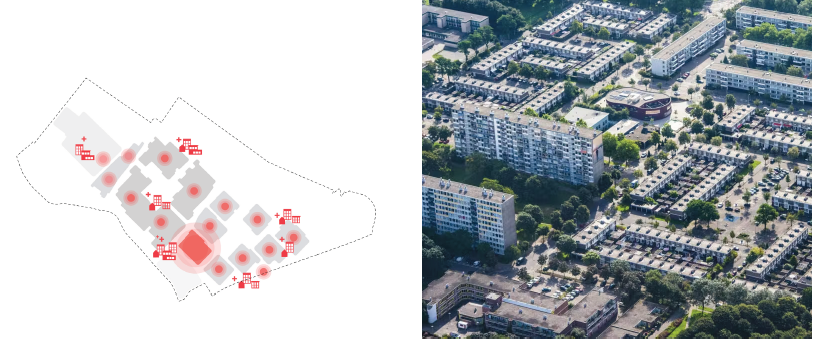 Slecht idee
Matig idee
Neutraal
Goed idee
Zeer goed idee
Geen mening
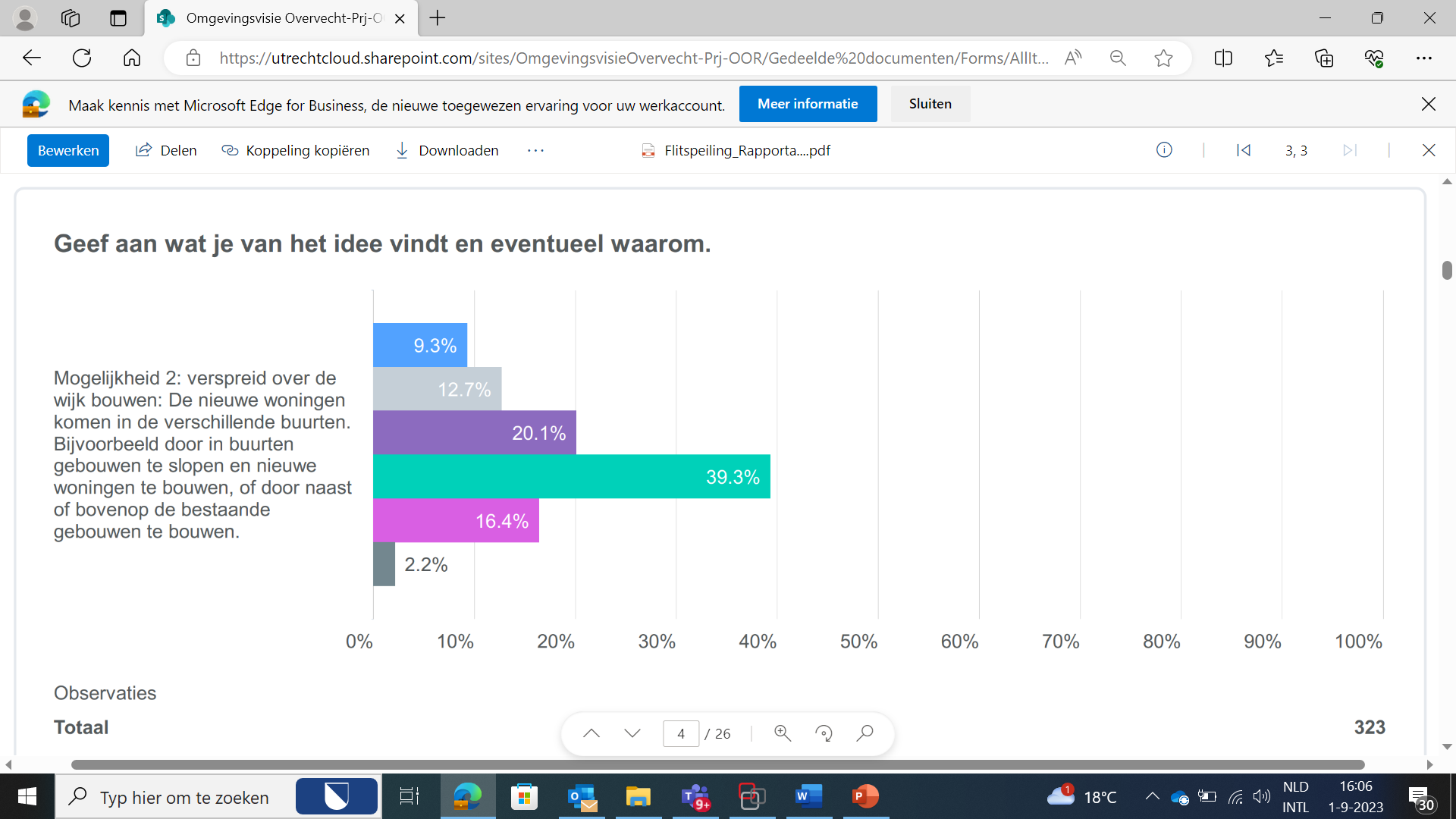 Voordelen: 
Zorgt voor diversiteit door de wijk, wat leidt tot versmelting 
 
Nadelen; 
Bouw impact langer en op meer plaatsen 
Te koste van groen
Voorzieningen - compact
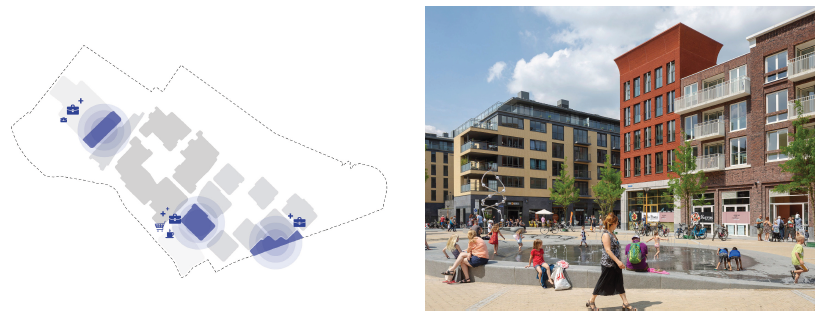 Slecht idee
Matig idee
Neutraal
Goed idee
Zeer goed idee
Geen mening
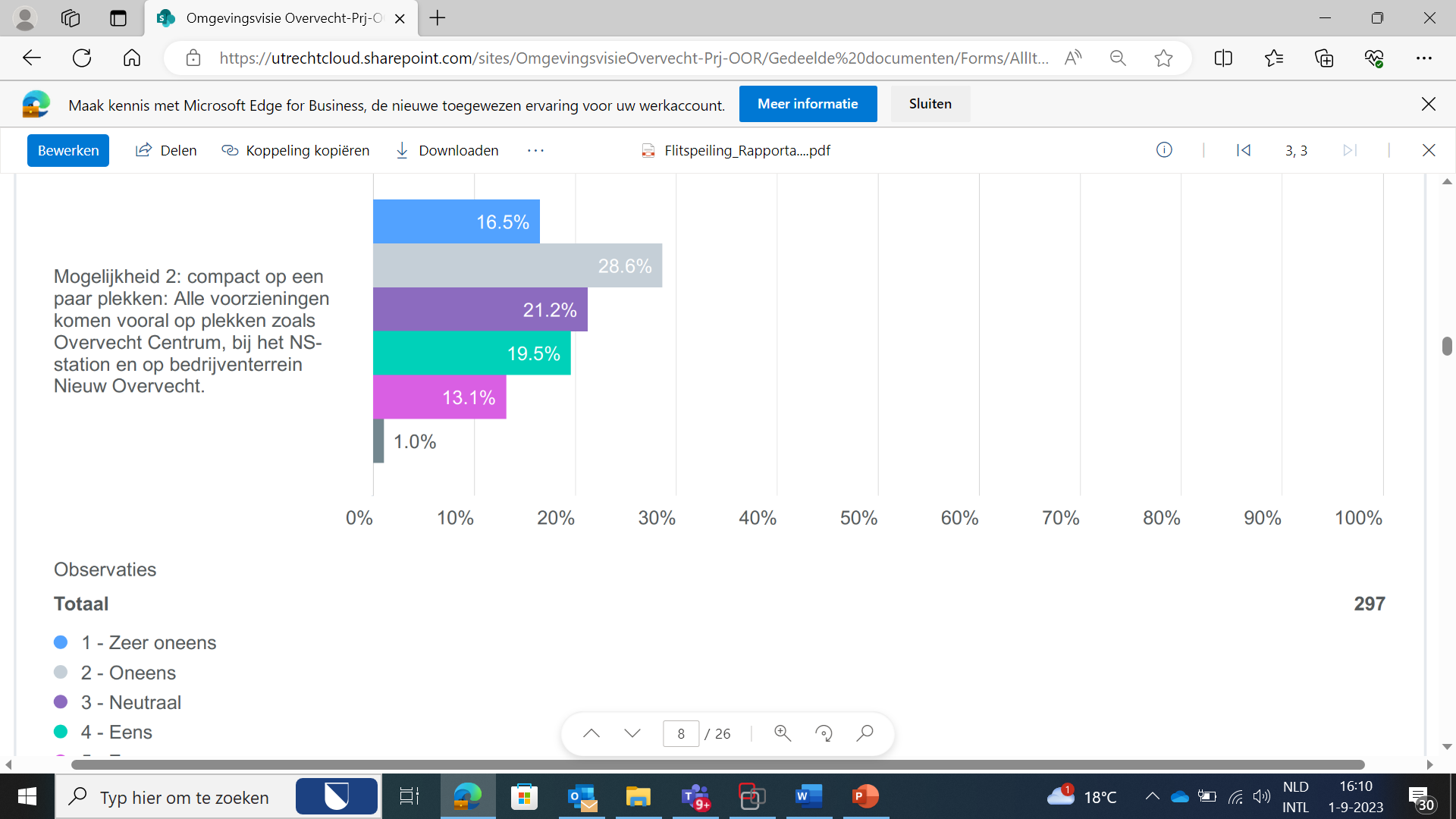 Voordelen
makkelijk te vinden 
rust en groen behouden in de buurten zelf 
Nadelen
Minder binding met de wijk 
Te lange reistijd
Voorzieningen - verspreid
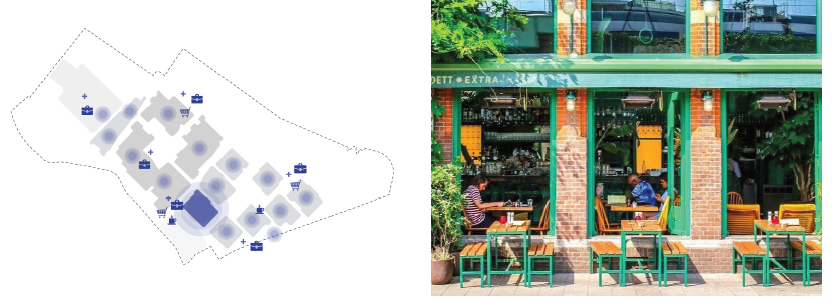 Slecht idee
Matig idee
Neutraal
Goed idee
Zeer goed idee
Geen mening
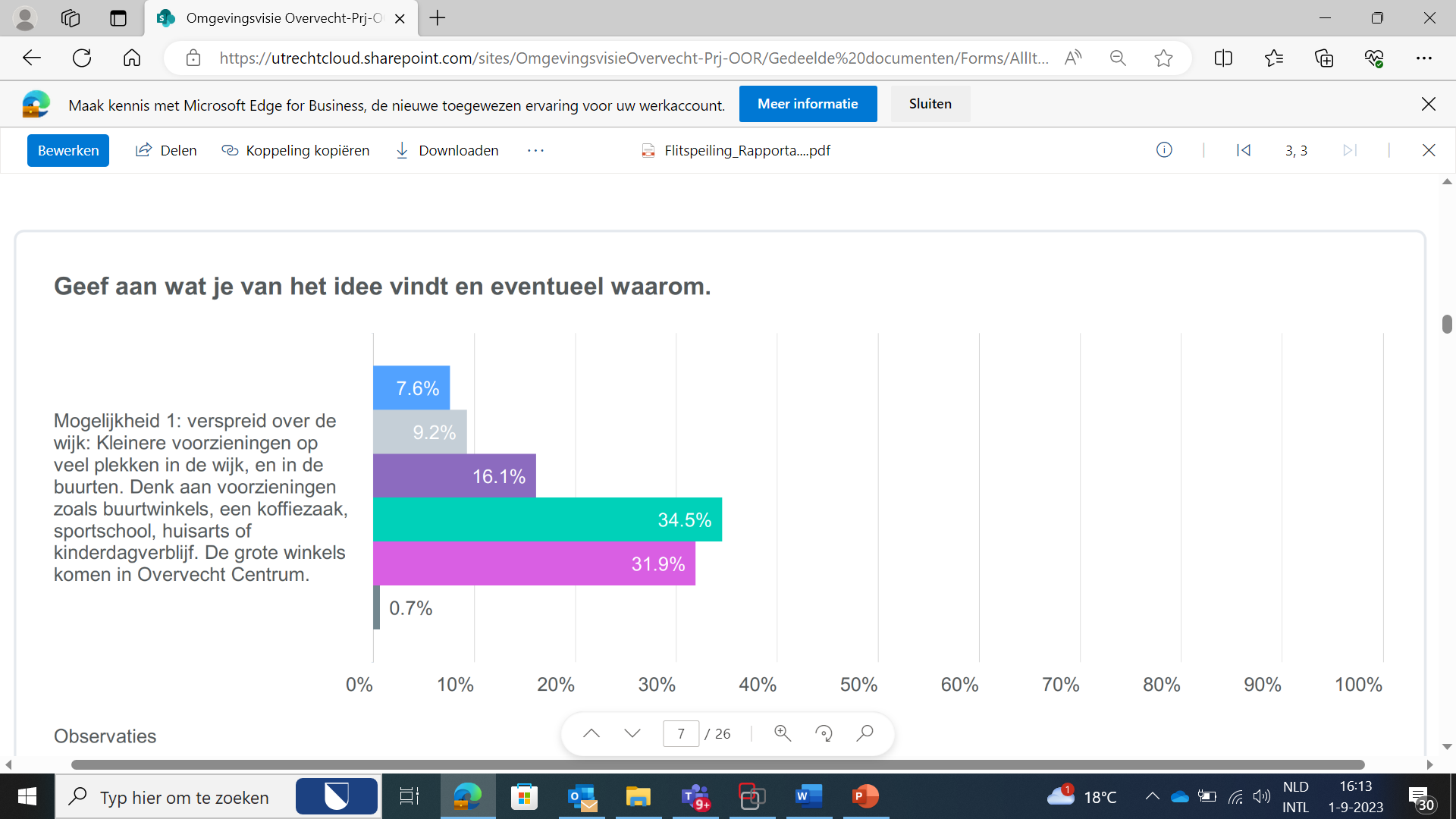 Voordelen
Mensen kunnen zelfstandig naar de voorzieningen. Vooral voor ouderen is dichtbij belangrijk 
Sociale controle, levendiger, buurtgevoel 
Nadelen 
Levensvatbaarheid. Gevaar voor leegstand wat onveiligheid en sfeerafname met zich meebrengt 
Meer vervoer door heel Overvecht
Groen – compact bouwen  veel ruimte
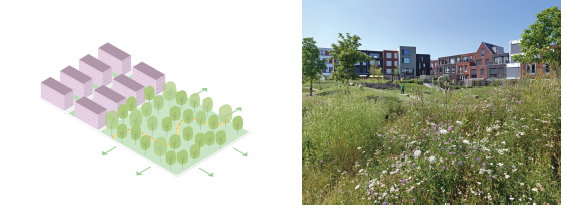 Slecht idee
Matig idee
Neutraal
Goed idee
Zeer goed idee
Geen mening
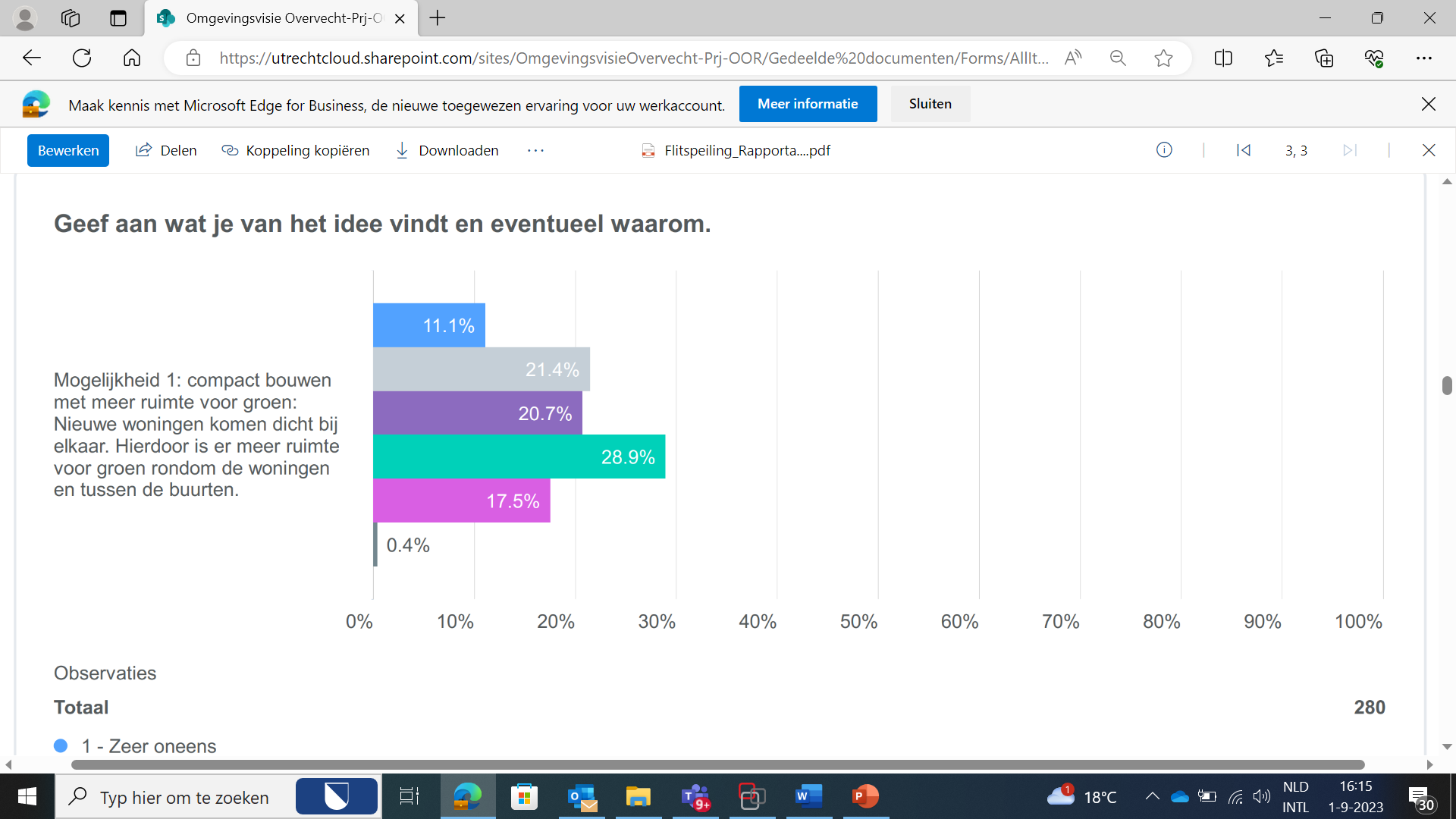 Voordelen
Biedt meer ruimte voor groen, wat Overvechters belangrijk vinden 
Gebouwen moeten wel mooi zijn

Nadelen; 
Kleine kinderen uit hoogbouwwoningen kunnen nauwelijks zelfstandig buiten spelen. Dan is het groen er alleen om naar te kijken.
Groen – minder hoog bouwen  focus op beter benutten groen
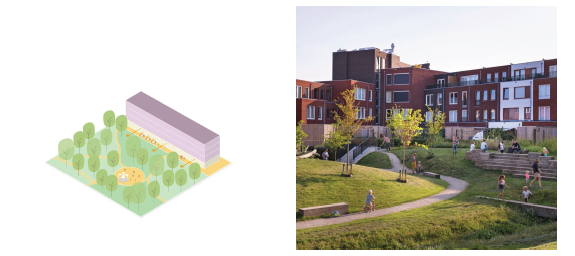 Slecht idee
Matig idee
Neutraal
Goed idee
Zeer goed idee
Geen mening
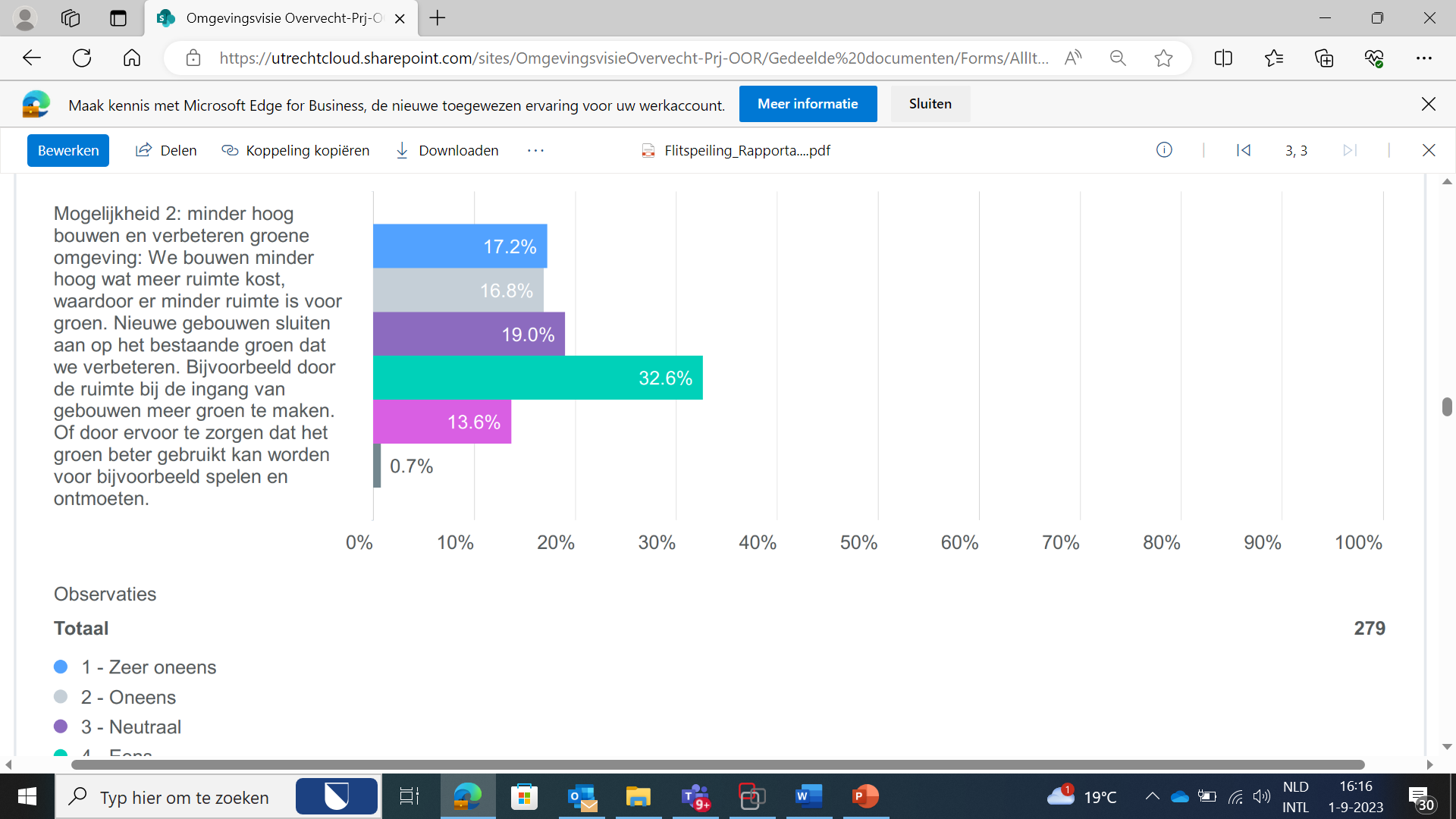 Voordelen
Minder hoogbouw betekent meer betrokkenheid van bewoners met de omgeving.
  
Nadelen
Groen opofferen voor woningen geniet enkel de voorkeur als dit groen ook daadwerkelijk het leefgenot stimuleert.
Versterken stadsparken
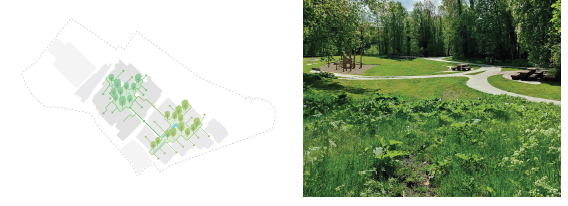 Slecht idee
Matig idee
Neutraal
Goed idee
Zeer goed idee
Geen mening
Voordelen
Stadsparken brengen groen én gezelligheid samen. Een park geeft meer verbondenheid en het is fijn dat mensen hierdoor in contact kunnen komen.
Nadelen
Op dit moment zijn alle wegen naar de parken toe, gevaarlijk. Dit trekt veel mensen van buiten de wijk, die vaak afval en onrust creëren in de wijk
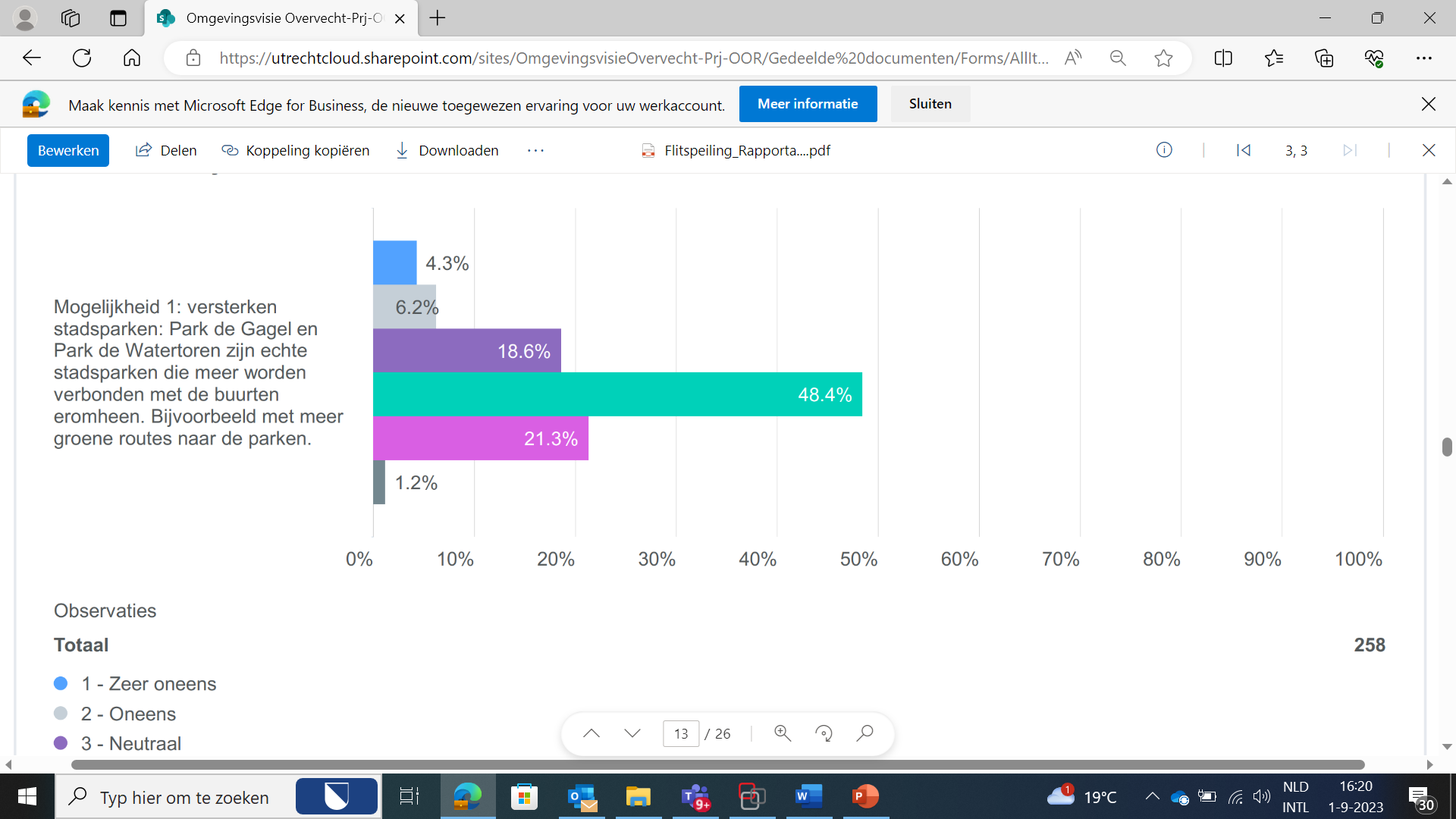 Verbinden omliggende natuur met de wijk
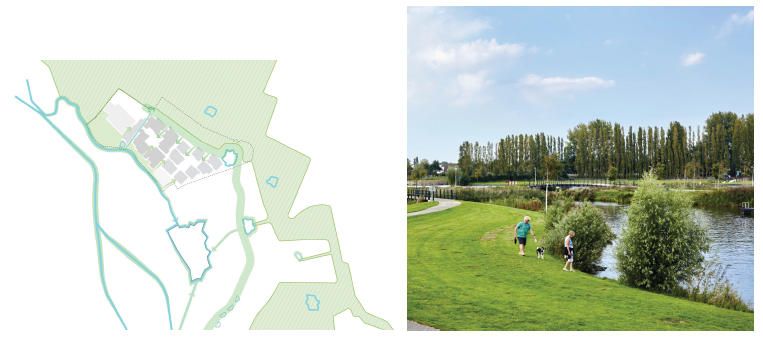 Slecht idee
Matig idee
Neutraal
Goed idee
Zeer goed idee
Geen mening
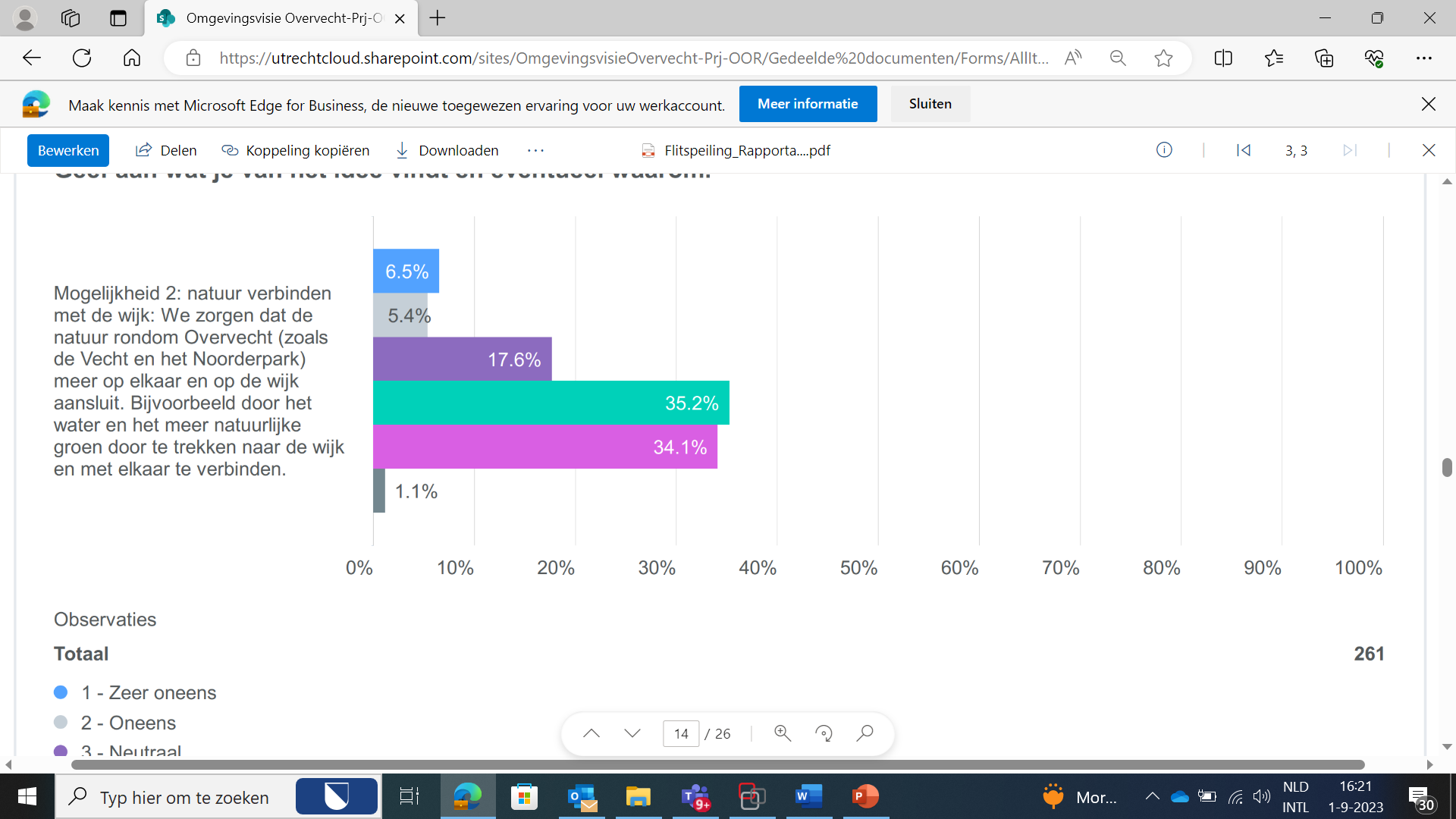 Voordelen
Maakt het prettig om doorheen te wandelen/ fietsen. Meer natuurlijk groen is ook goed voor de biodiversiteit.
Nadelen
Houdt de natuur de natuur.
Parken beter gebruiken
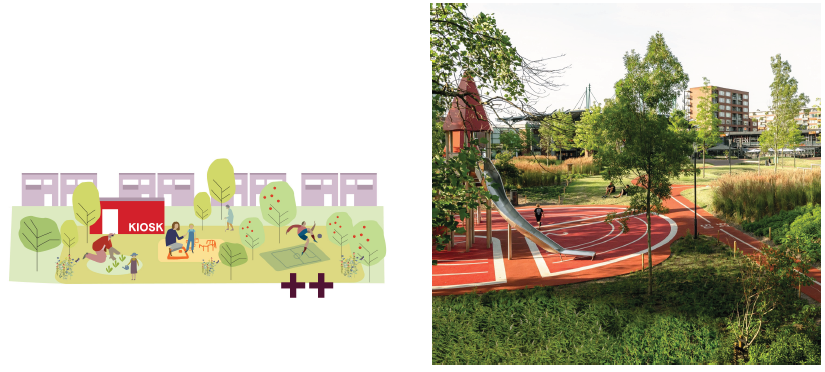 Slecht idee
Matig idee
Neutraal
Goed idee
Zeer goed idee
Geen mening
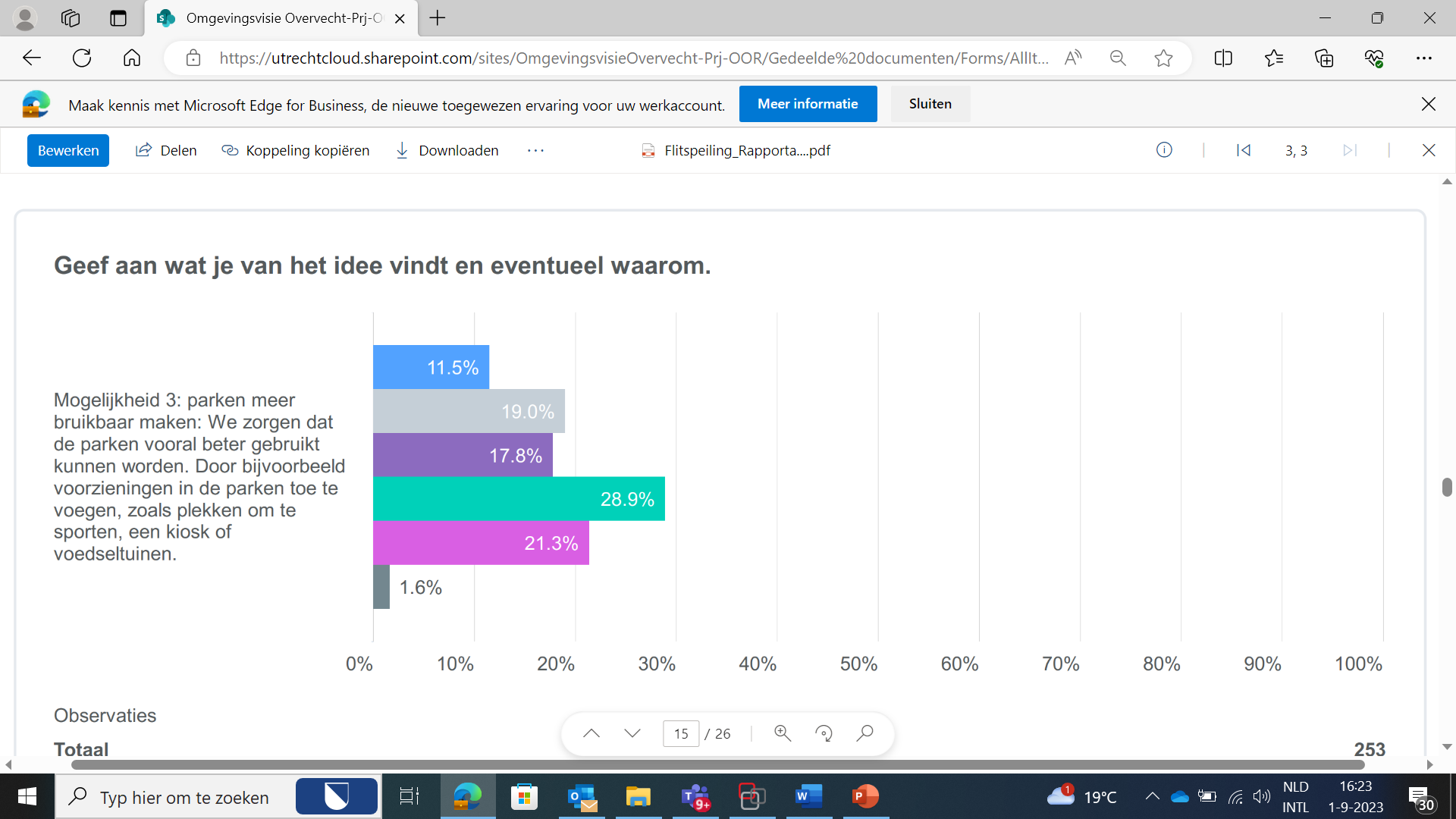 Voordelen
Zowel park de Gagel en park de Watertoren hebben veel gras wat niet vaak wordt benut. Meer faciliteiten en meer biodiversiteit
Nadelen:
Natuur haar gang laten gaan.
Wegen versmallen
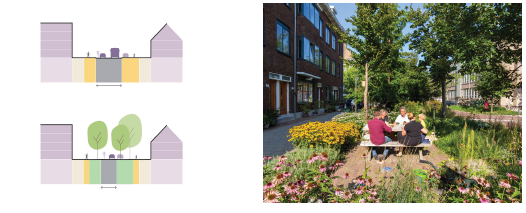 Slecht idee
Matig idee
Neutraal
Goed idee
Zeer goed idee
Geen mening
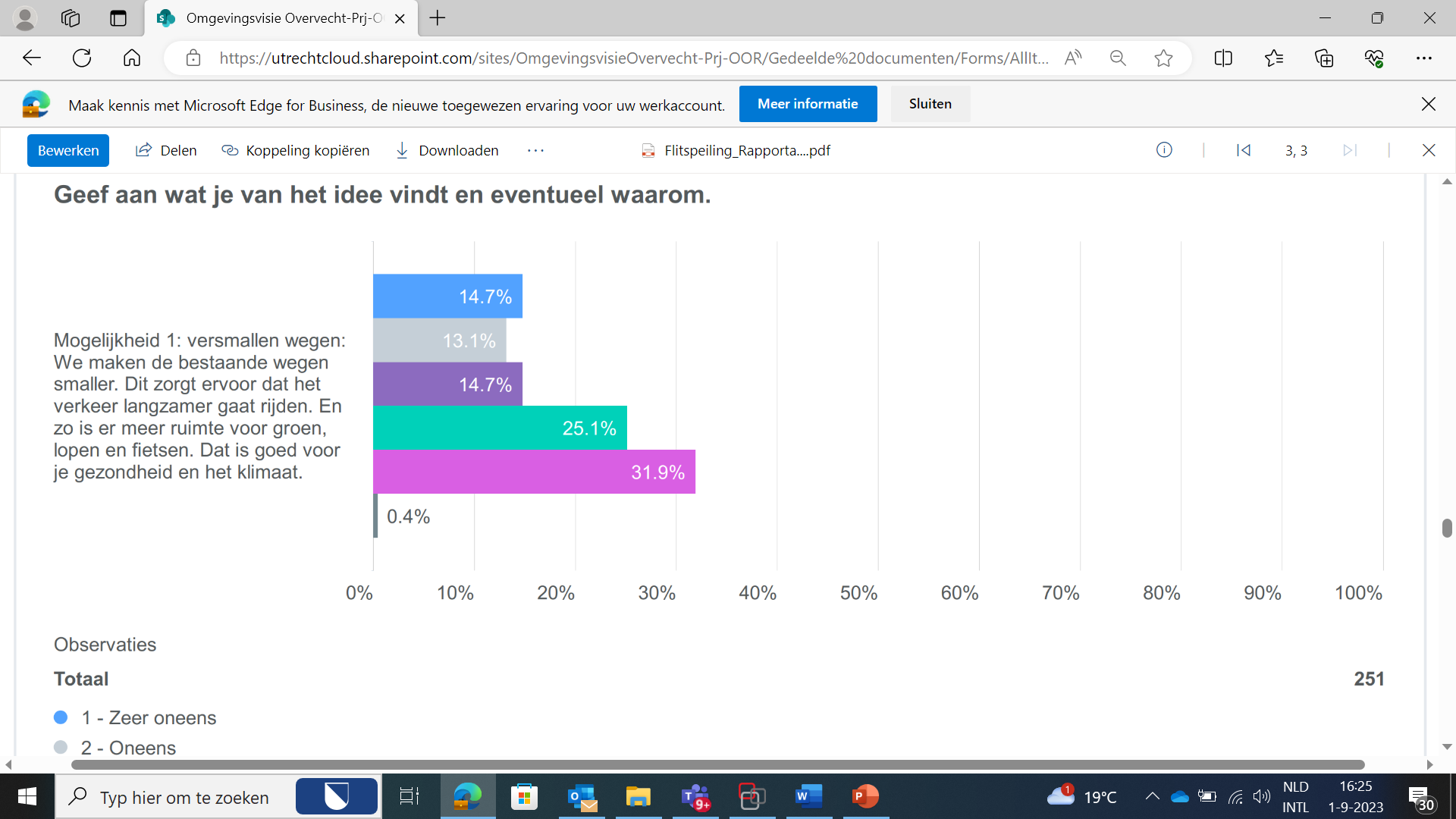 Voordelen
De ruime asfaltwegen nodigen uit tot veel en hard rijdend autoverkeer en verhinderen dat kinderen op straat kunnen spelen
 
Nadelen
In woonbuurten kunnen wegen misschien versmald, maar je blijft doorgaande wegen nodig hebben.
Minder doorgaand verkeer
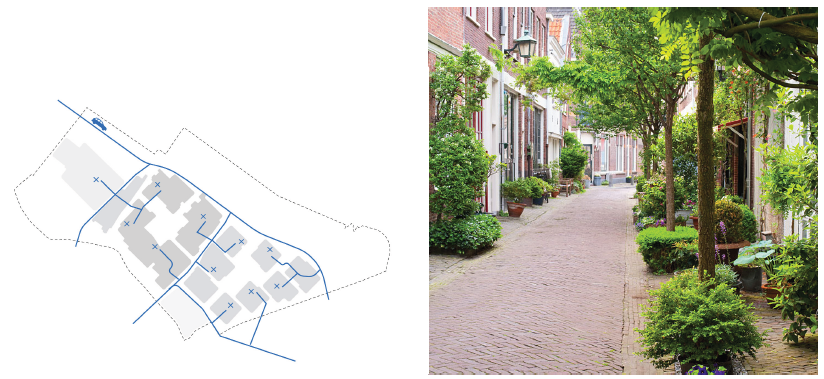 Slecht idee
Matig idee
Neutraal
Goed idee
Zeer goed idee
Geen mening
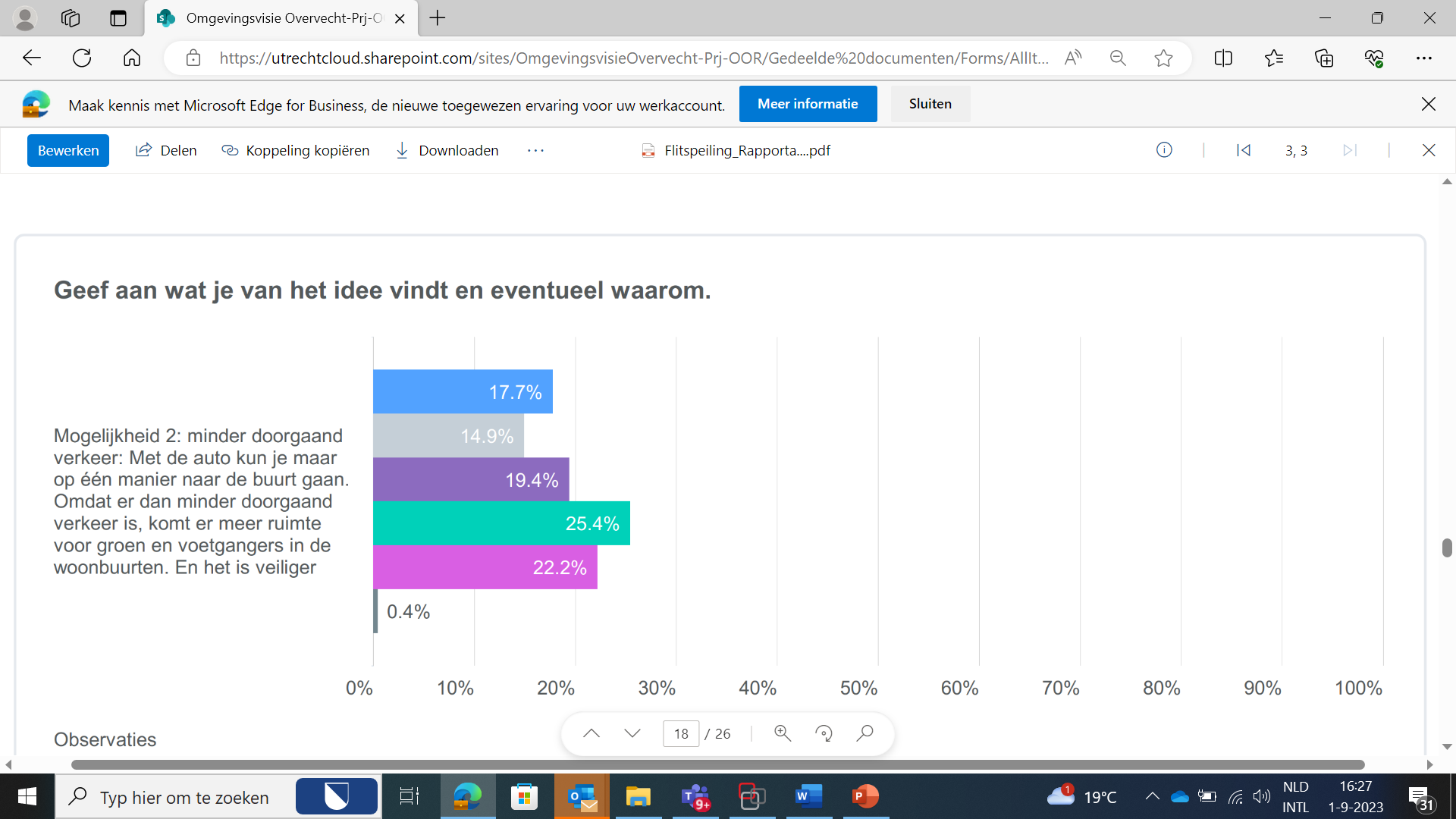 Voordelen:
Vermindert hardrijden/racen 
Nadelen:
Mogelijkheid om de wijk te verlaten in de spits voor mensen die buiten de wijk werken en auto afhankelijk zijn 
Veel omrijden
Verbeterde fiets- en wandelroutes
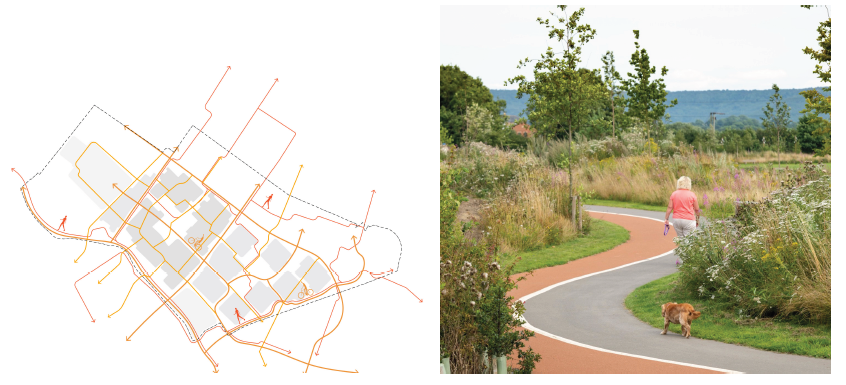 Slecht idee
Matig idee
Neutraal
Goed idee
Zeer goed idee
Geen mening
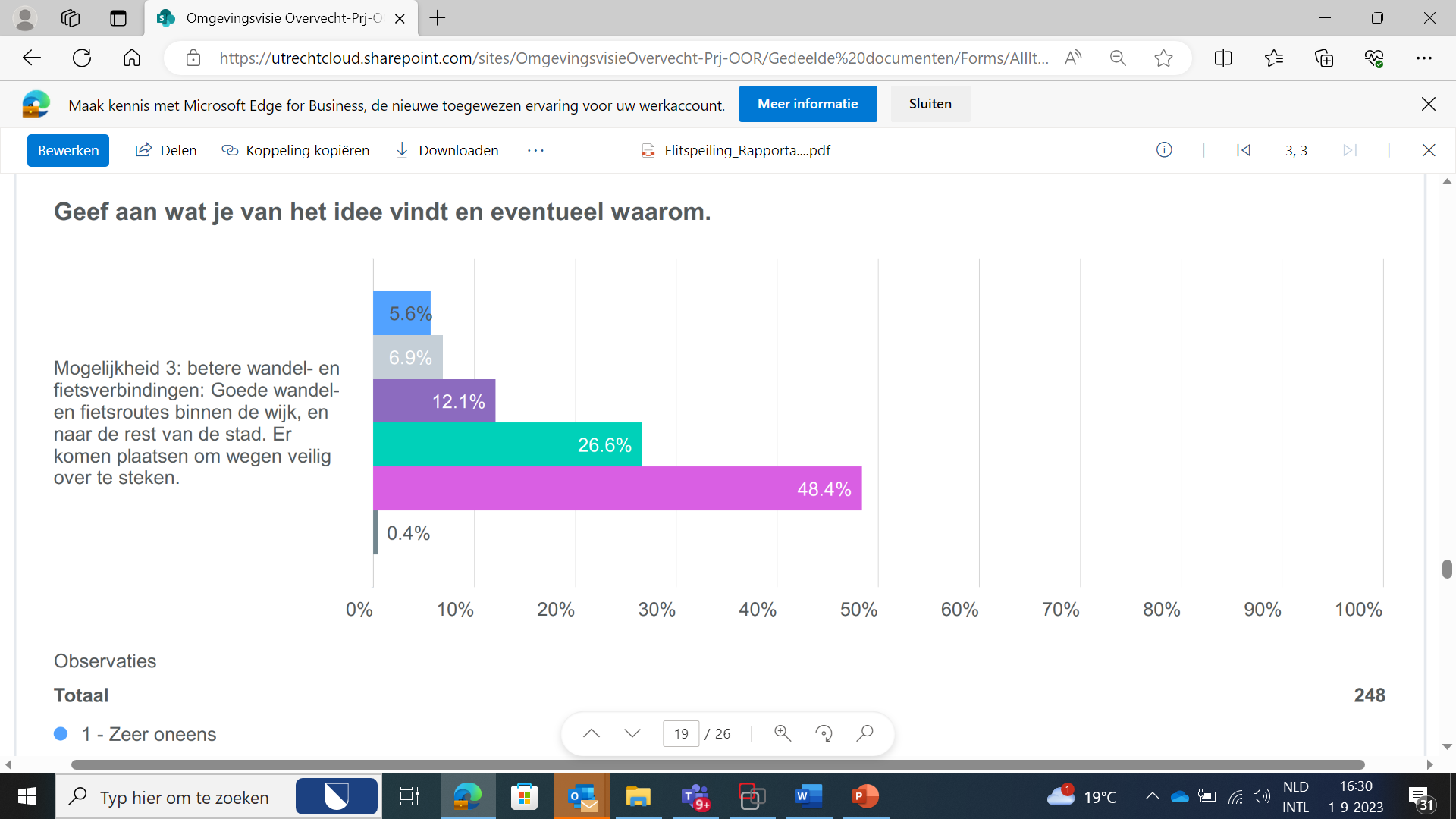 Voordelen
Veiliger
Beter voor het milieu 
Nadelen
Vooral geen extra brug
Parkeren in hubs aan de rand van de buurt
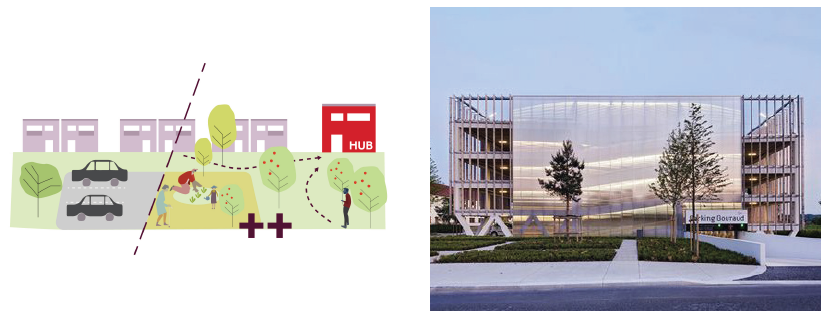 Slecht idee
Matig idee
Neutraal
Goed idee
Zeer goed idee
Geen mening
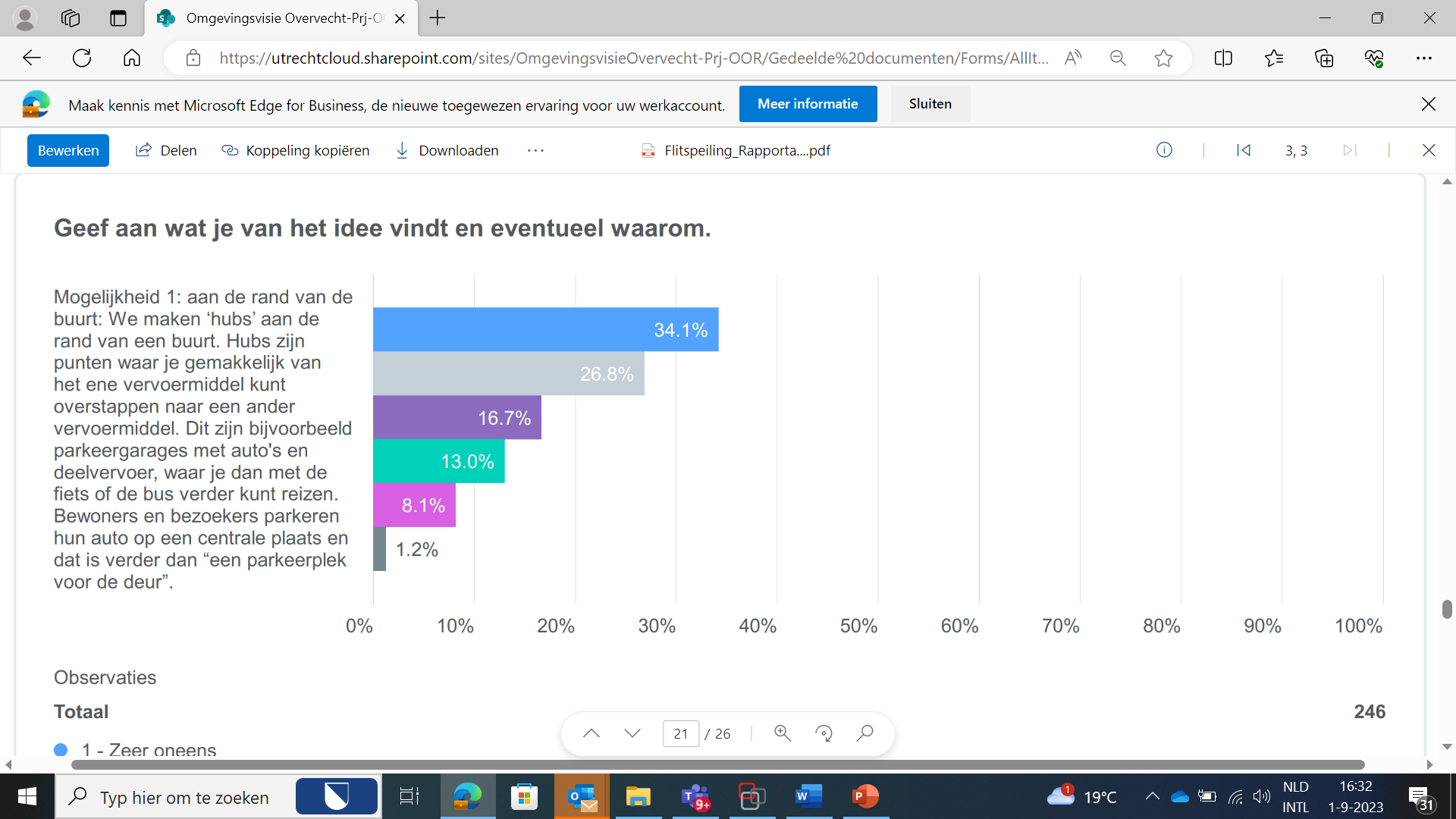 Voordelen
Waarom hubs aan de rand van de buurt en niet aan de rand van de wijk?
Nadelen
Hubs zijn qua sociale veiligheid kwetsbaar, zeker in Overvecht.
Liever voor de deur
Parkeren onder nieuwe gebouwen
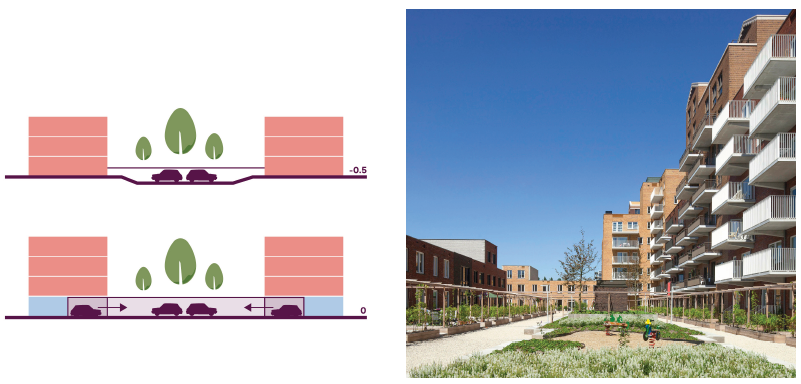 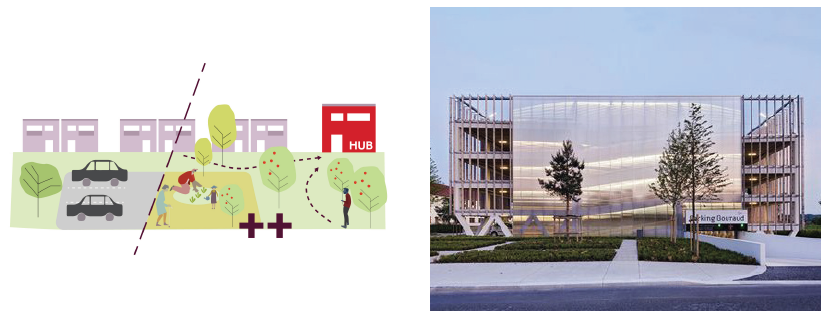 Slecht idee
Matig idee
Neutraal
Goed idee
Zeer goed idee
Geen mening
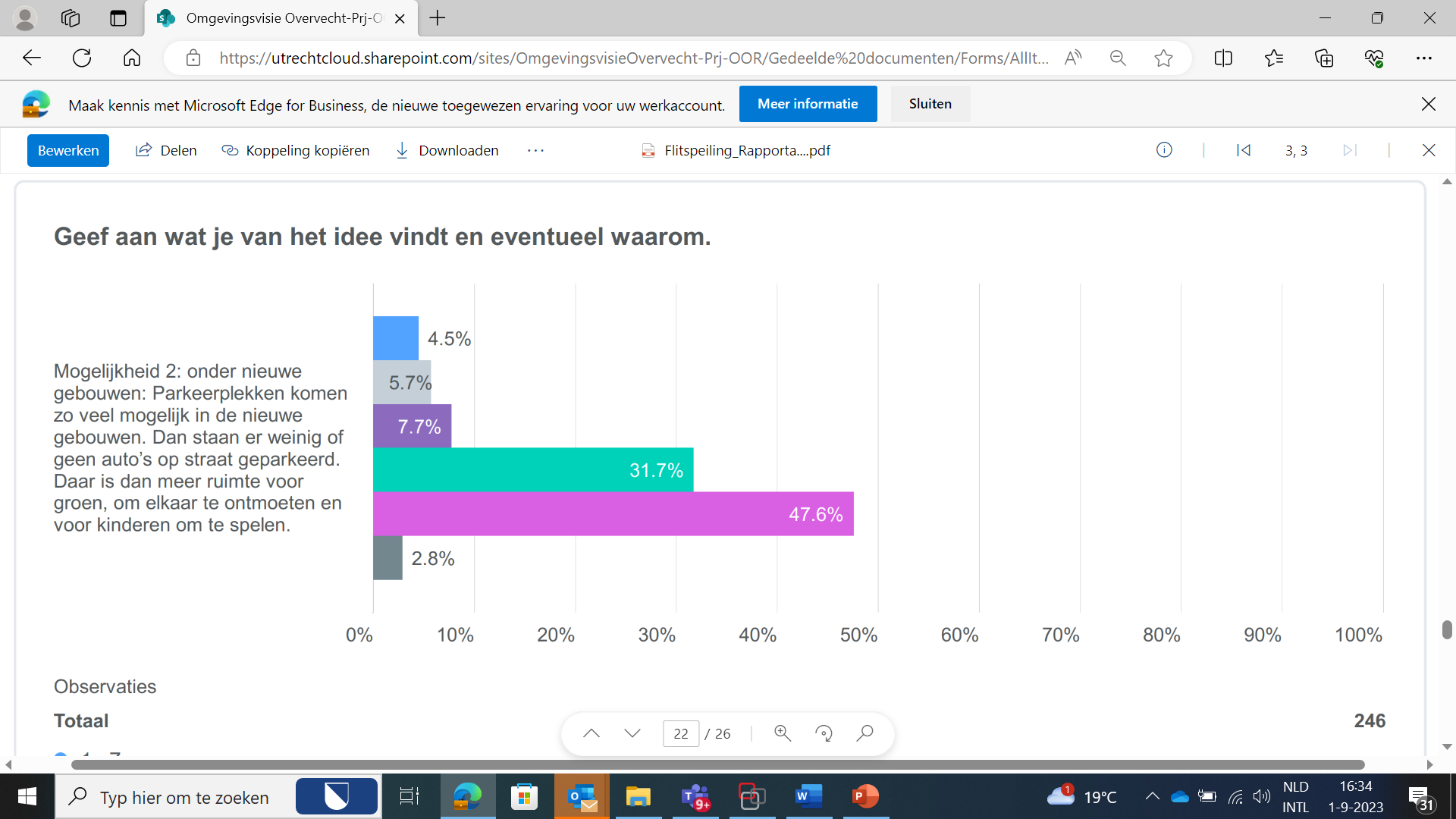 Voordelen
Meer ruimte voor groen en voorzieningen 
Veiliger 
Nadelen
Duur, investeringen kunnen ook anders worden ingezet
Beter busnetwerk
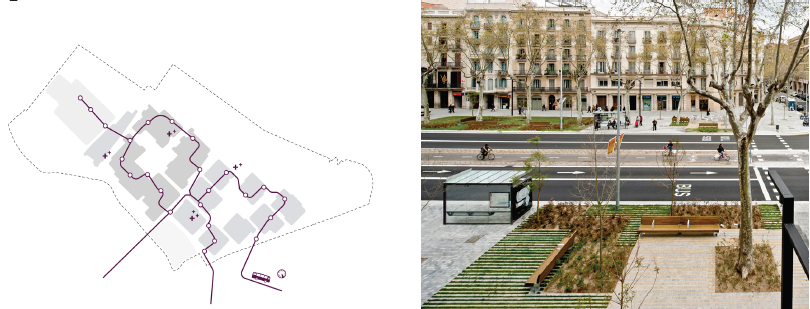 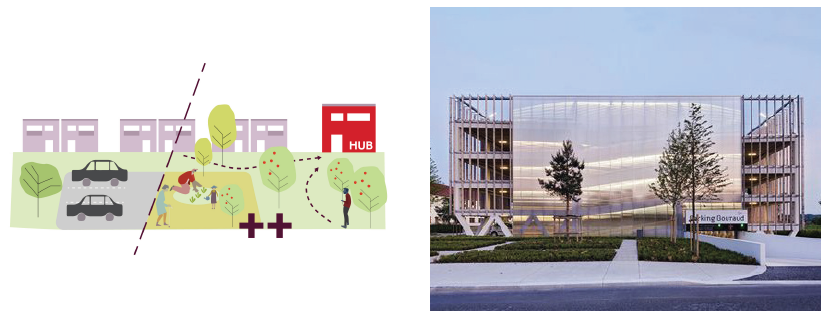 Slecht idee
Matig idee
Neutraal
Goed idee
Zeer goed idee
Geen mening
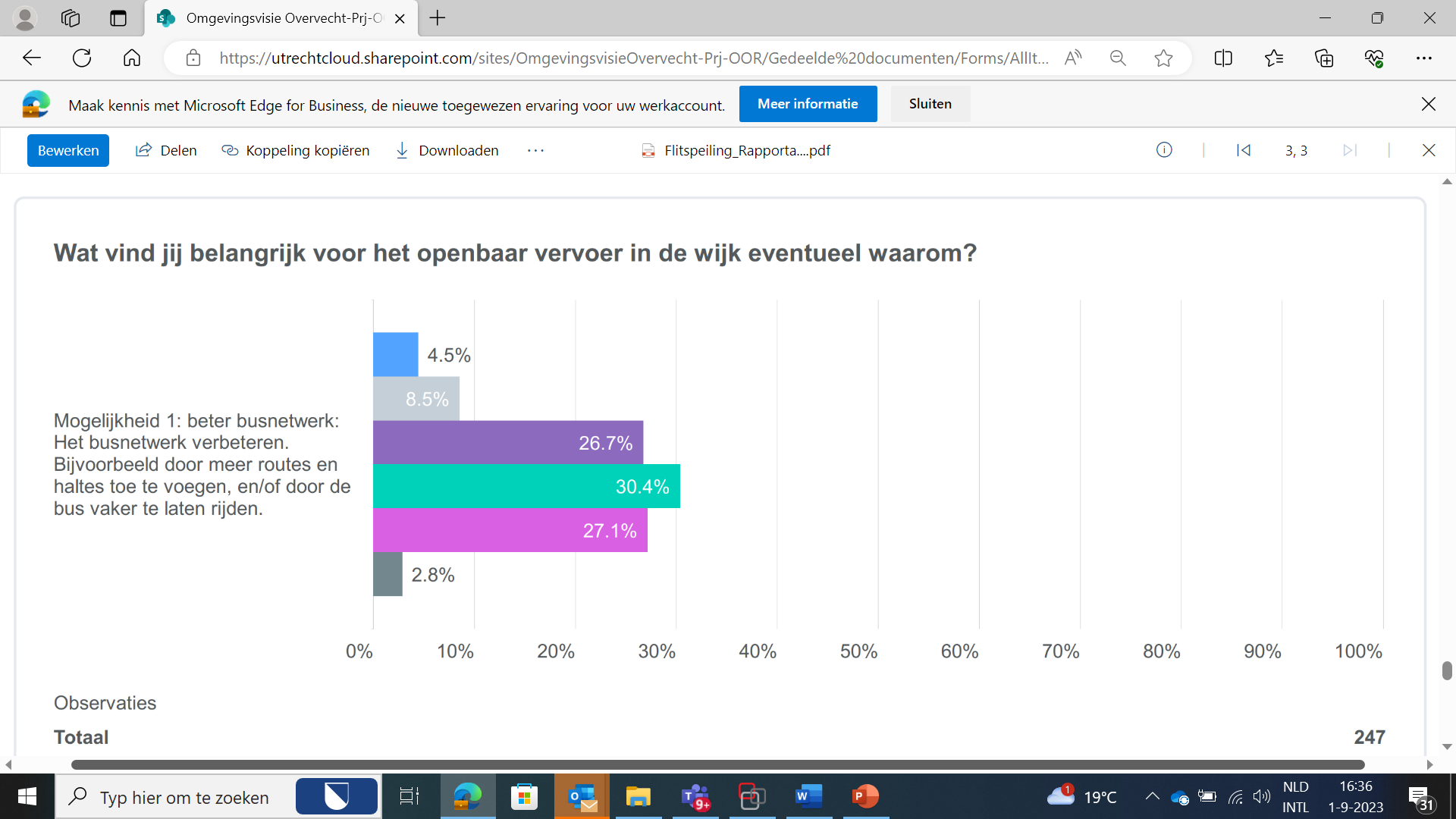 Voordelen:
Goede OV bereikbaarheid is heel belangrijk, vooral voor ouderen 
Nadelen:
lastig als dit in conflict komt met meer ruimte voor
Snelle OV-verbinding
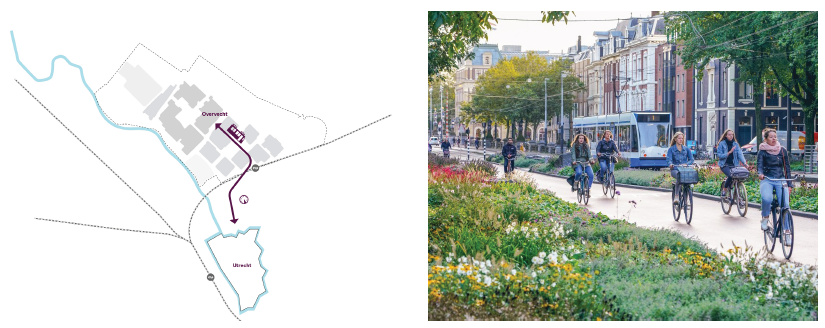 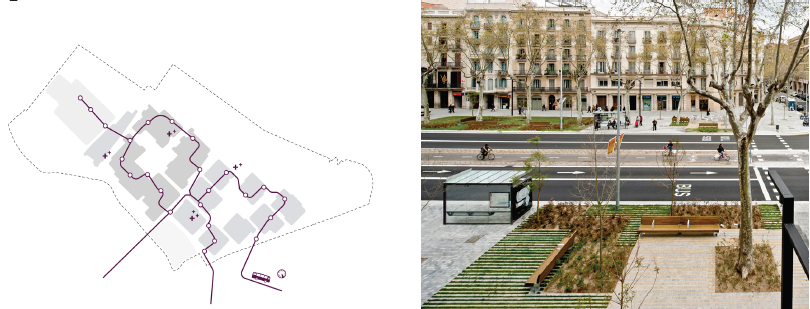 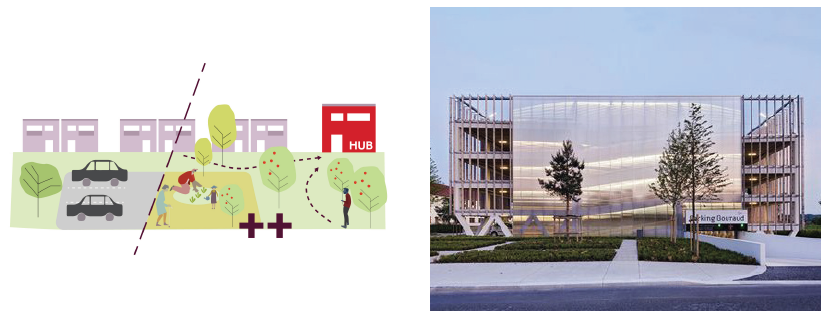 Slecht idee
Matig idee
Neutraal
Goed idee
Zeer goed idee
Geen mening
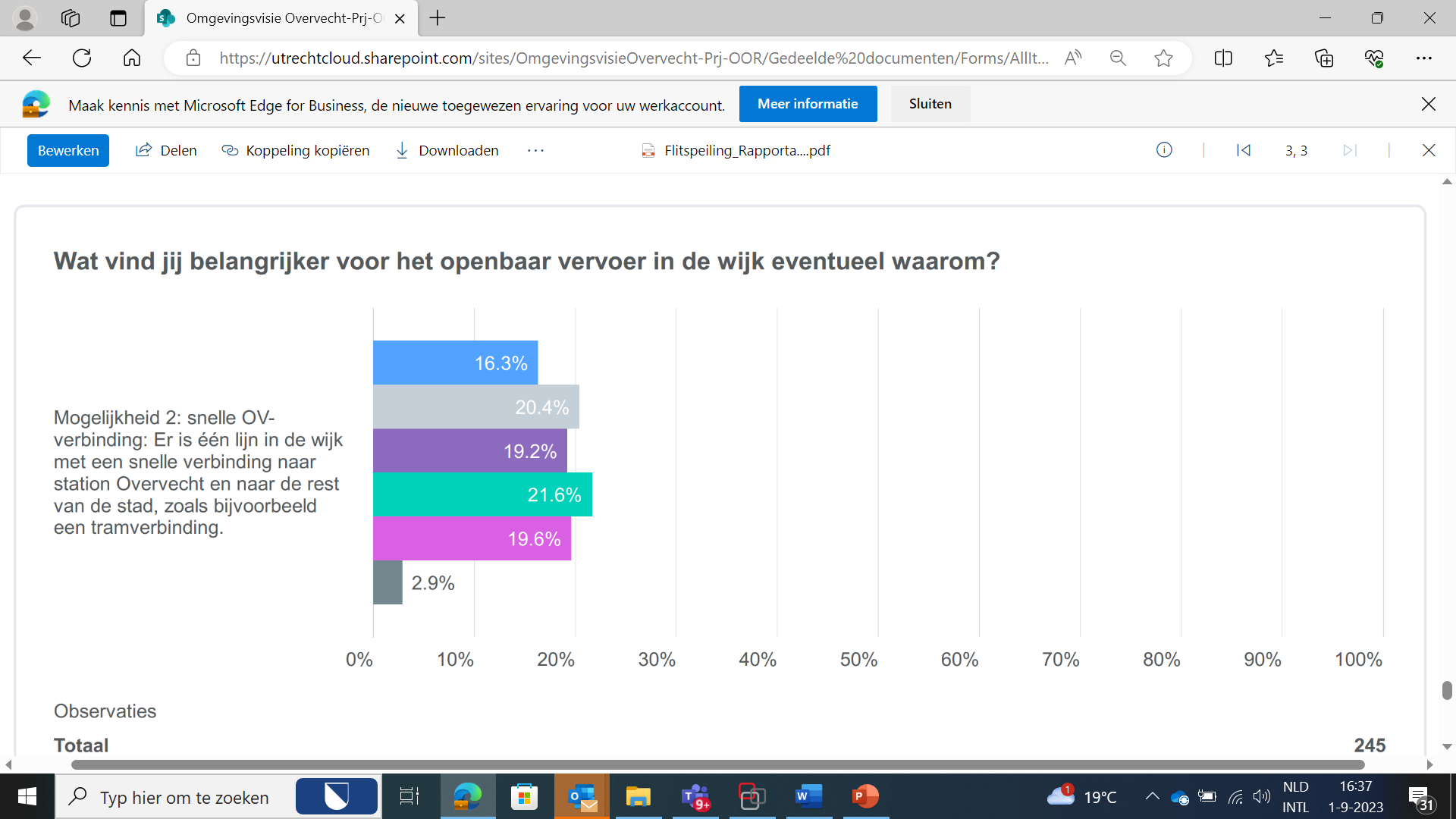 Voordelen:
Een snelle OV-verbinding is nodig in drukke gebieden maar vooral om snel in het centrum te komen.
Nadelen:
Duur en inflexibel 
Te ver voor ouderen en mensen met een beperking.
Omgevingsvisie Overvecht